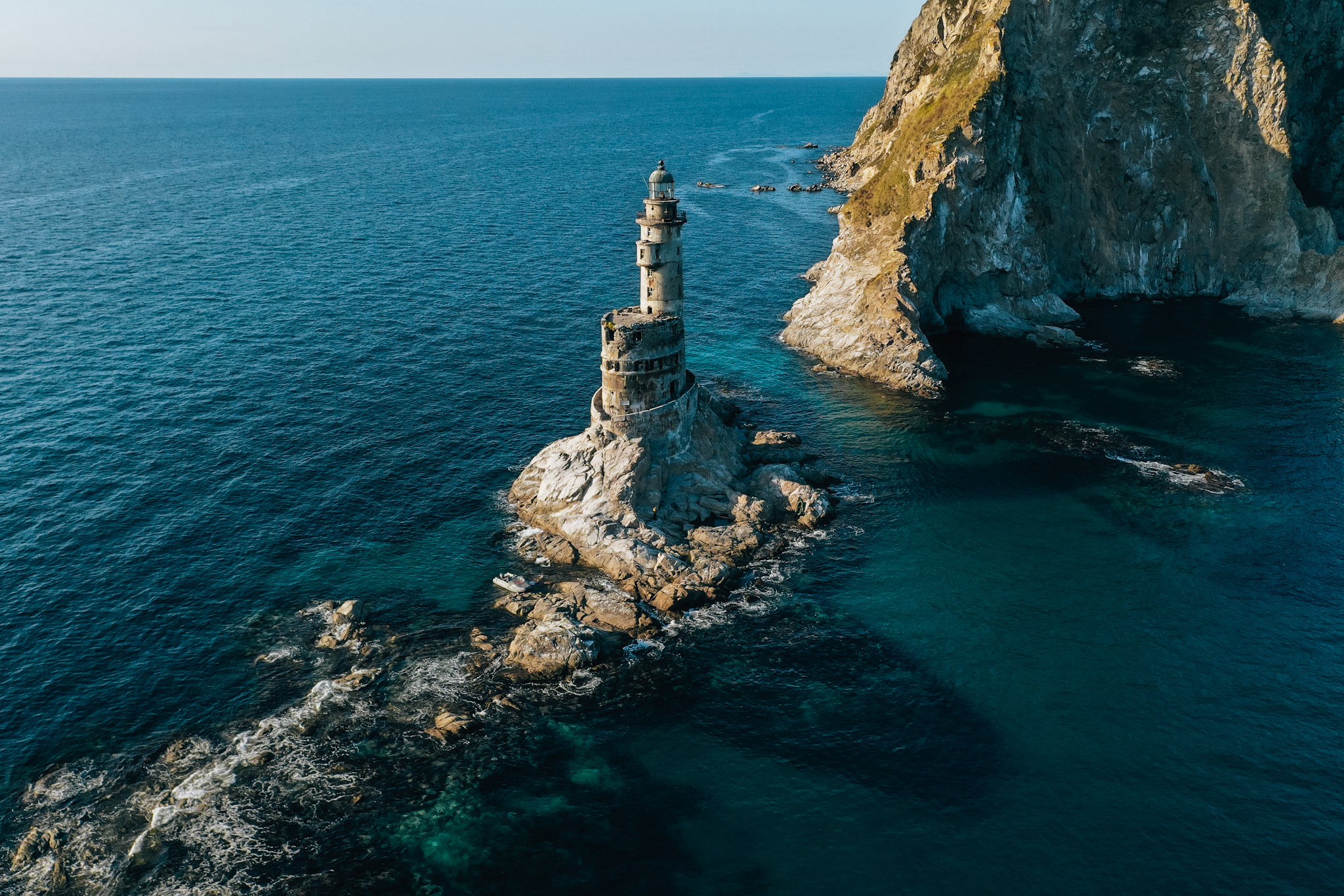 ПРОЕКТЫ 
МЕДИЦИНА
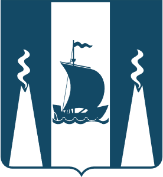 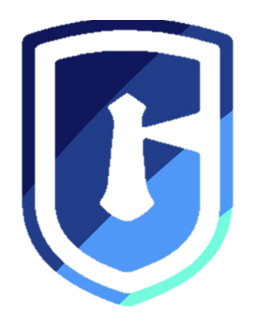 Министерство здравоохранения 
Сахалинской области
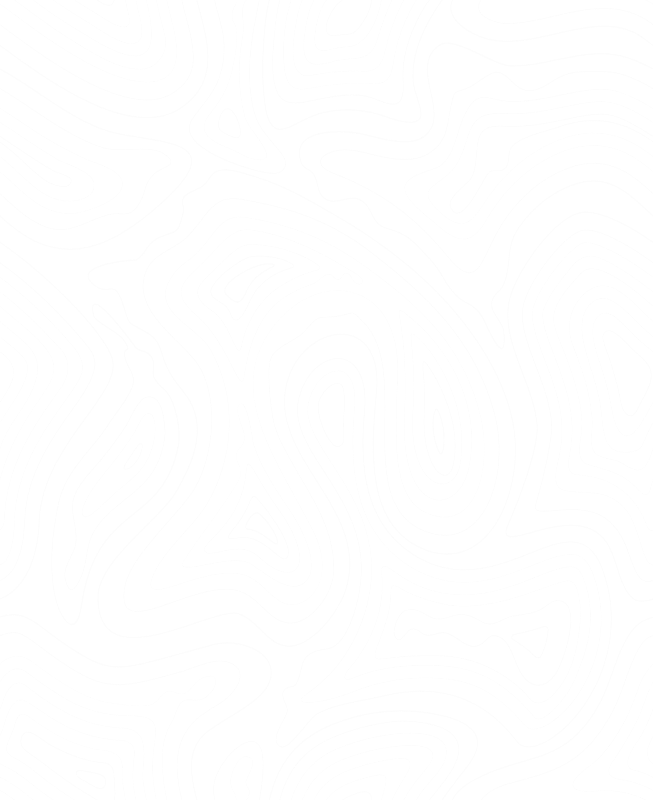 01
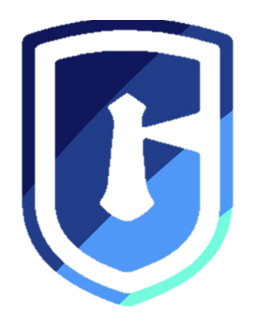 ПРОЕКТ «САХАЛИНСКАЯ ПРАКТИКА ДОСТУПНОЙ МЕДИЦИНЫ»
0 дней
Прием в неотложной форме в день обращения


Время ожидания планового приема терапевтом, педиатром, врачом общей практики


Время ожидания планового приема врачом «узкой» специализации
ЦЕЛЬ:
Обеспечение 100%  доступности оказания медицинской помощи населению
2 дня
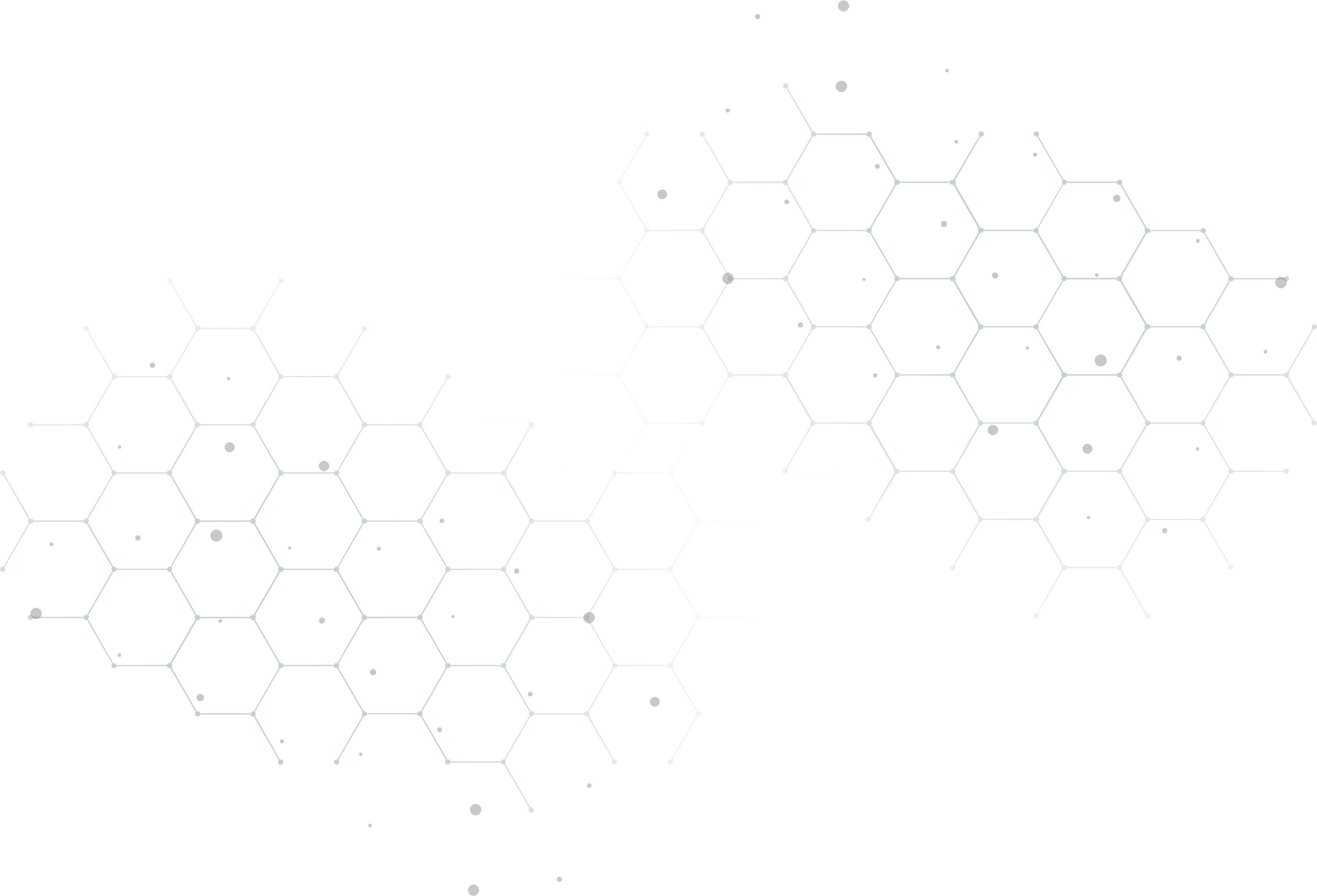 ЗАДАЧИ:
7 дней
Обеспечить доступность медицинской помощи 
в амбулаторных подразделениях медицинских организаций по критериям:
ЦИФРОВОЙ ЭФФЕКТИВНЫЙ РЕГИОН
02
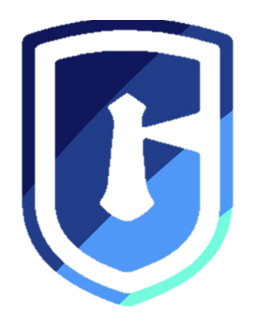 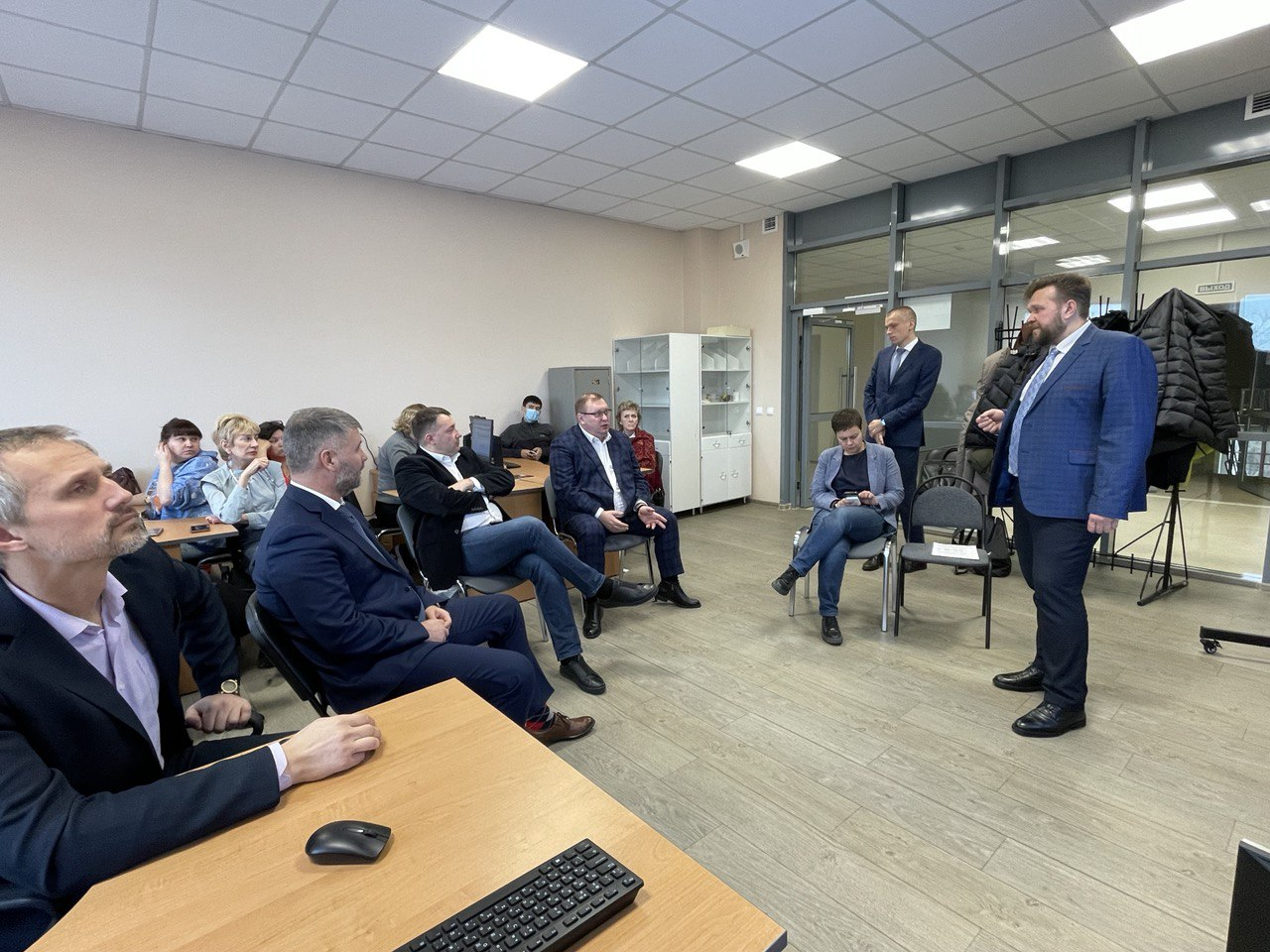 МЕТОДИКА РАБОТЫ
18.11.2021 создан проектный офис
Анализ расписаний
Стандарт структуры приема
Потоки пациентов
Ликвидировали регистратуры 
Контроль расписаний
Система контроля нагрузки 
Оперативный резерв 
Обратная связь
Развитие контакт-центр
Сервис «Видео-врач»
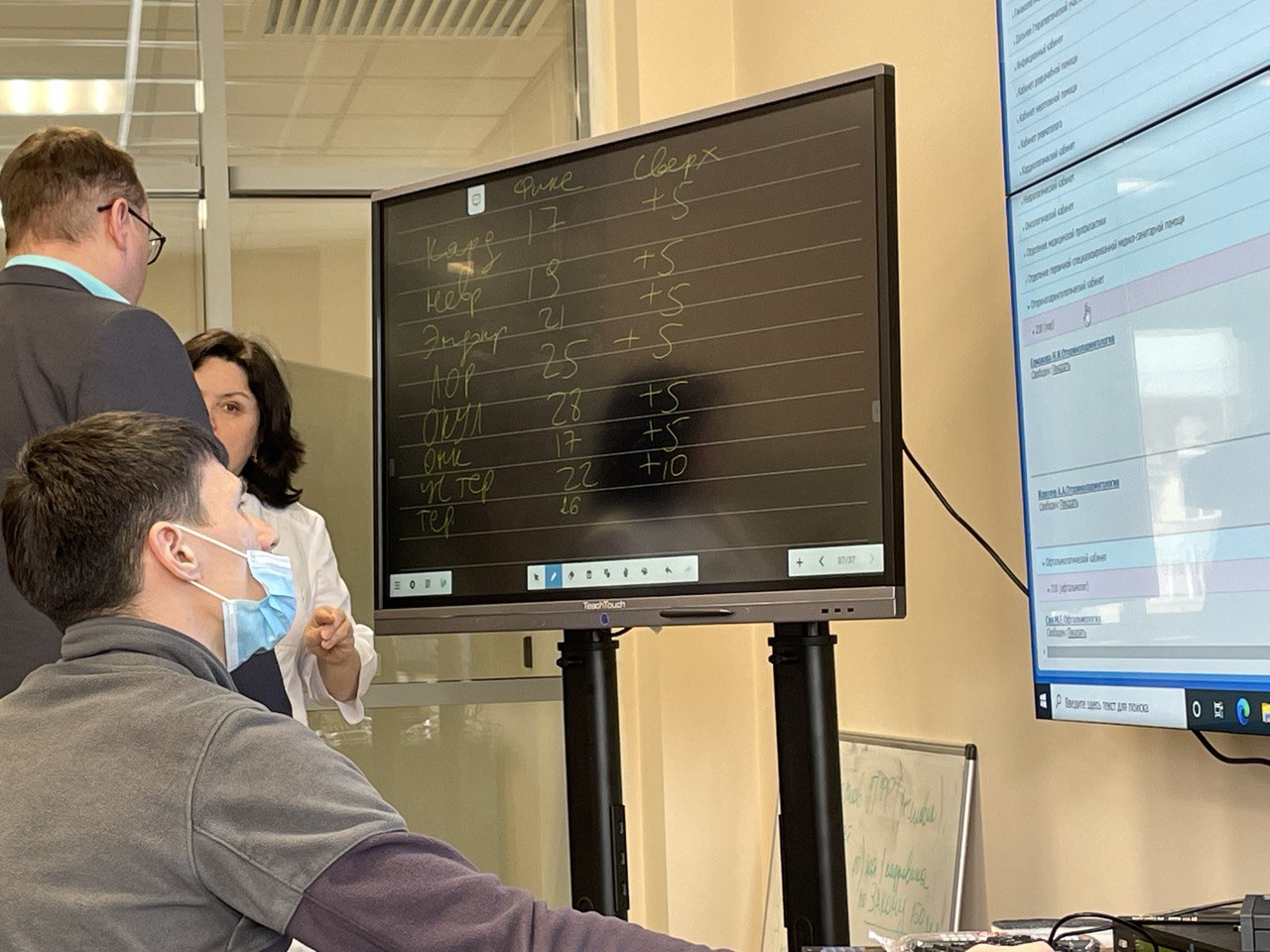 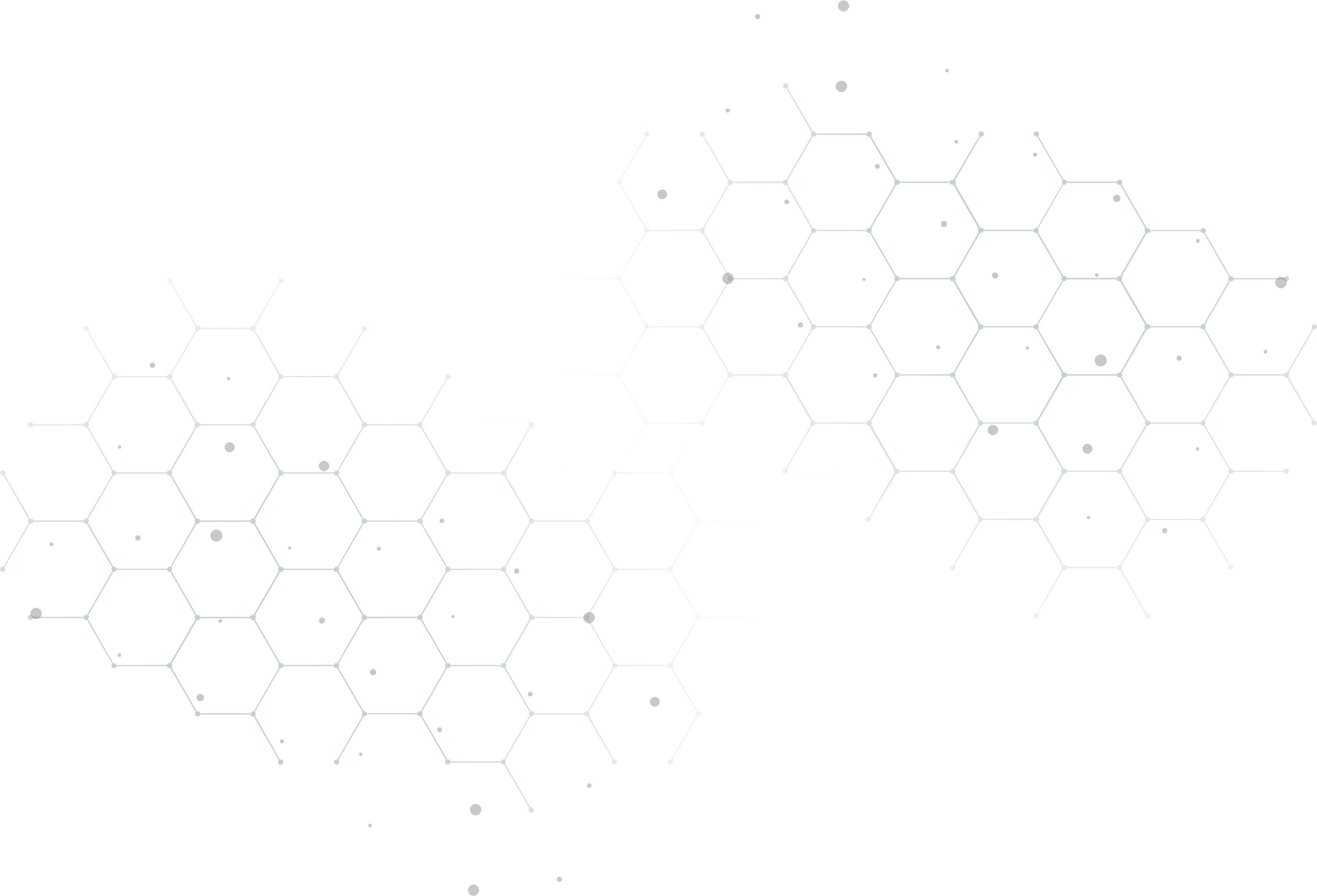 ЦИФРОВОЙ ЭФФЕКТИВНЫЙ РЕГИОН
04
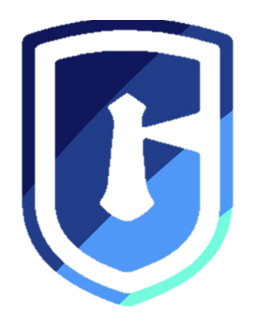 ЕДИНОЕ РАСПИСАНИЕ
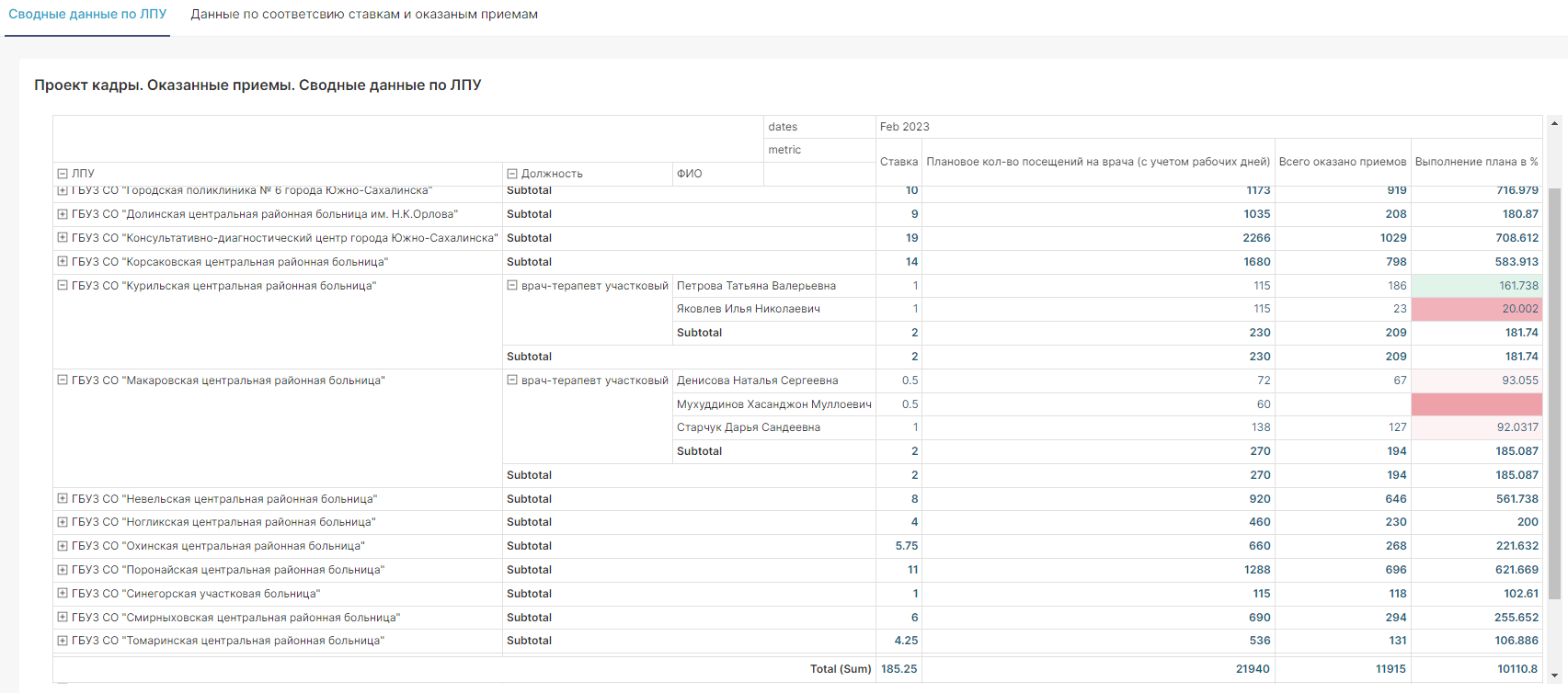 Стандартизация расписаний работы врачей:
Увеличило поток пациентов на 30% без увеличения нагрузки врачей
Создало систему объективного контроля организации работы поликлиник
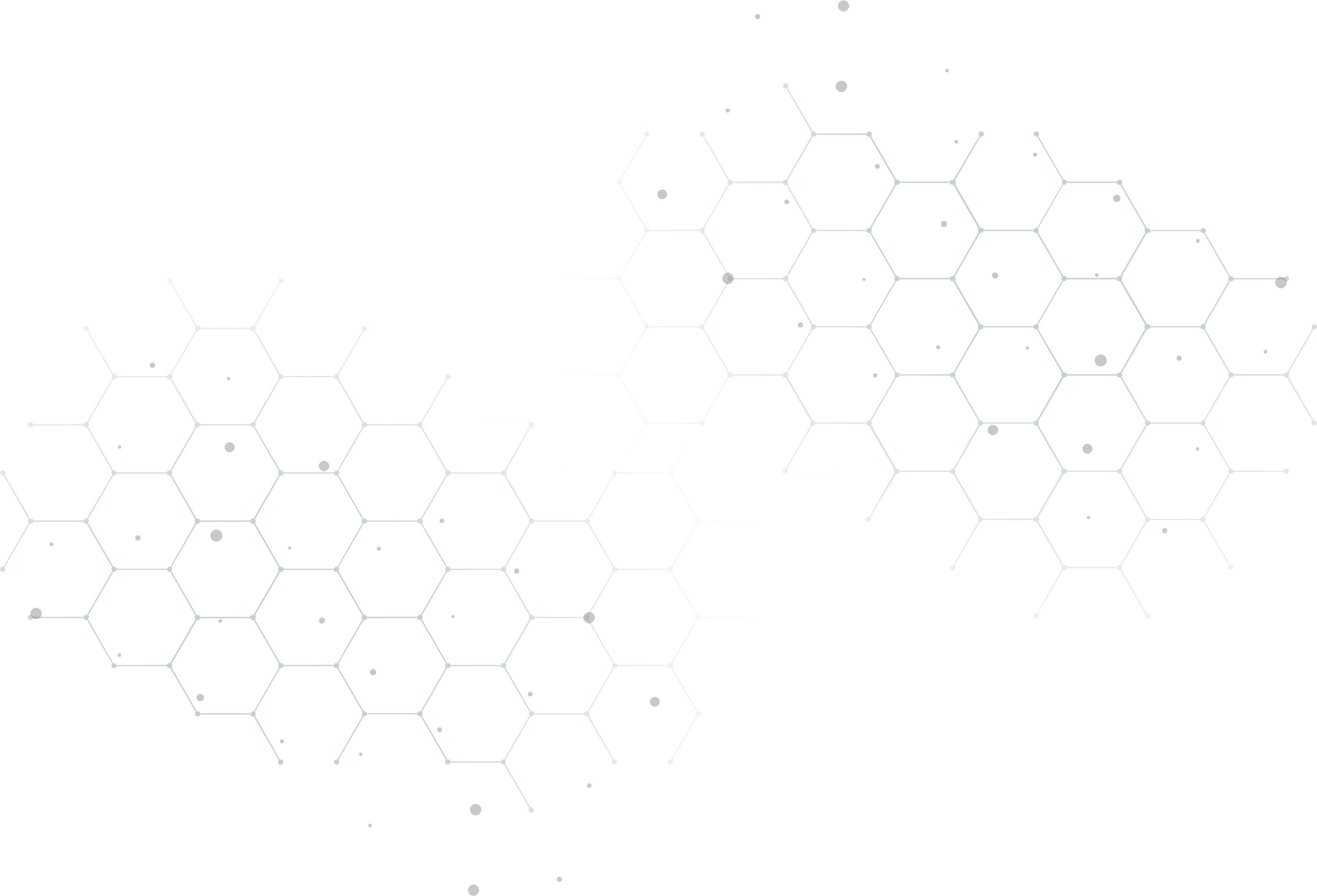 СТАЛО
БЫЛО
5686
3653
ТАЛОНЫ К ВРАЧАМ-ТЕРАПЕВТАМ
15.11 – 21.11ручная выгрузка записанных на прием
06.12 – 12.12налажен автоматический контроль расписаний
ЦИФРОВОЙ ЭФФЕКТИВНЫЙ РЕГИОН
05
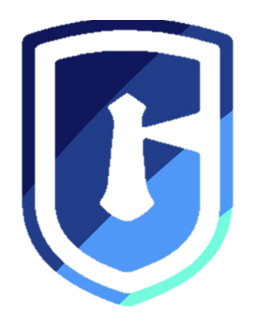 ЧТО ДАЕТ ЕДИНОЕ ЦИФРОВОЕ ПРОСТРАНСТВО ЗДРАВООХРАНЕНИЯ
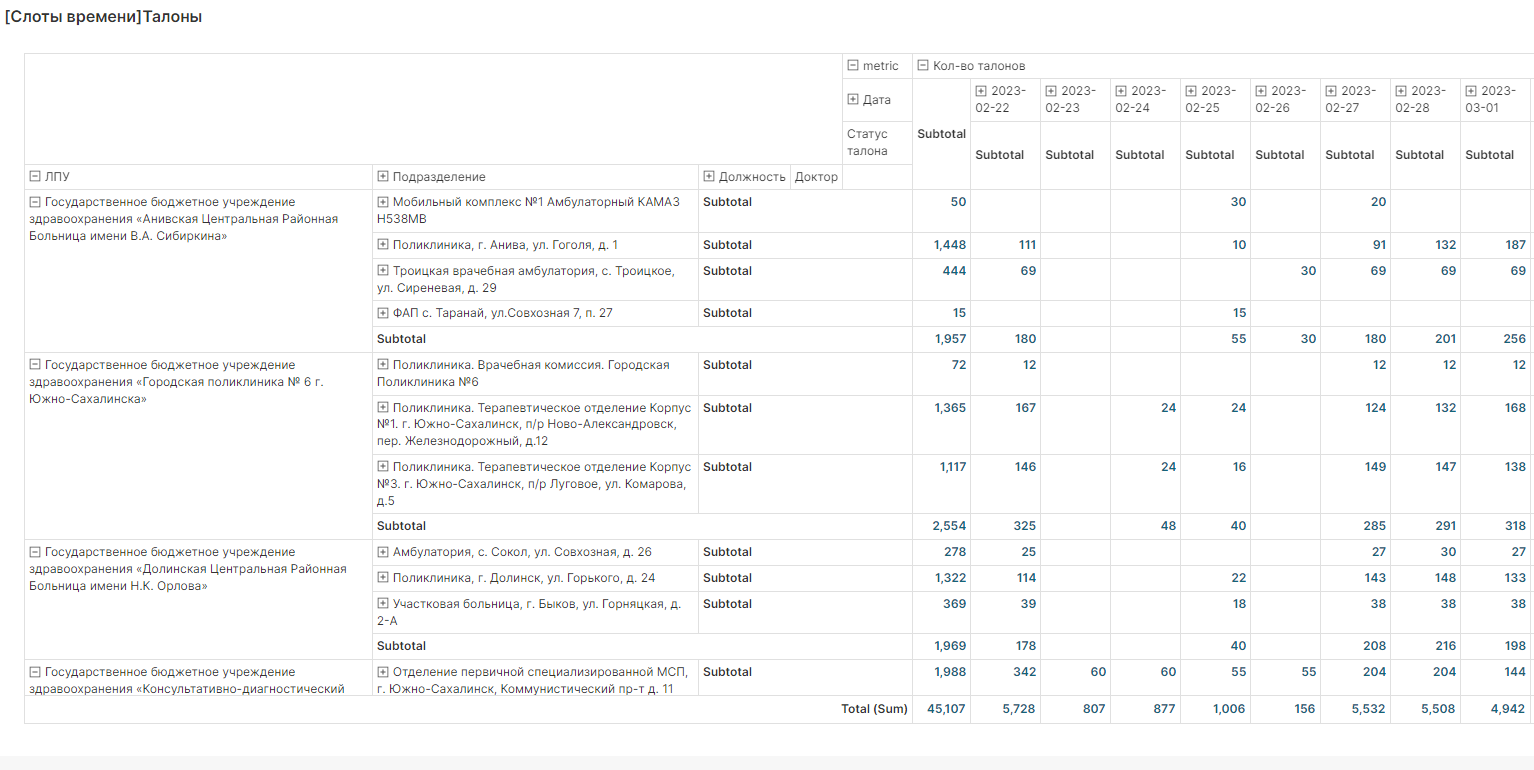 Цифровые решения позволяют:
Контролировать нагрузку на врачей
Контролировать соответствие расписаний стандартам
Управлять доступностью записи на прием
Определять востребованность услуг
Автоматически контролировать выполнение функций по должности
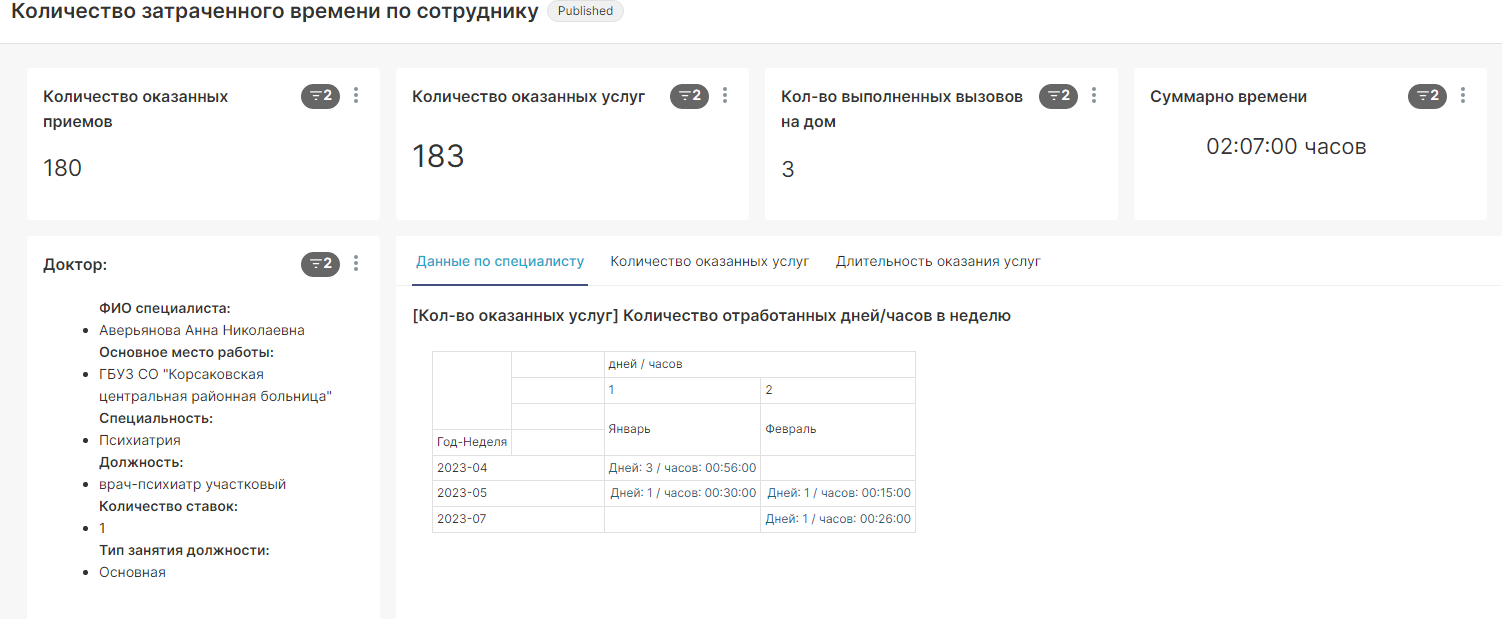 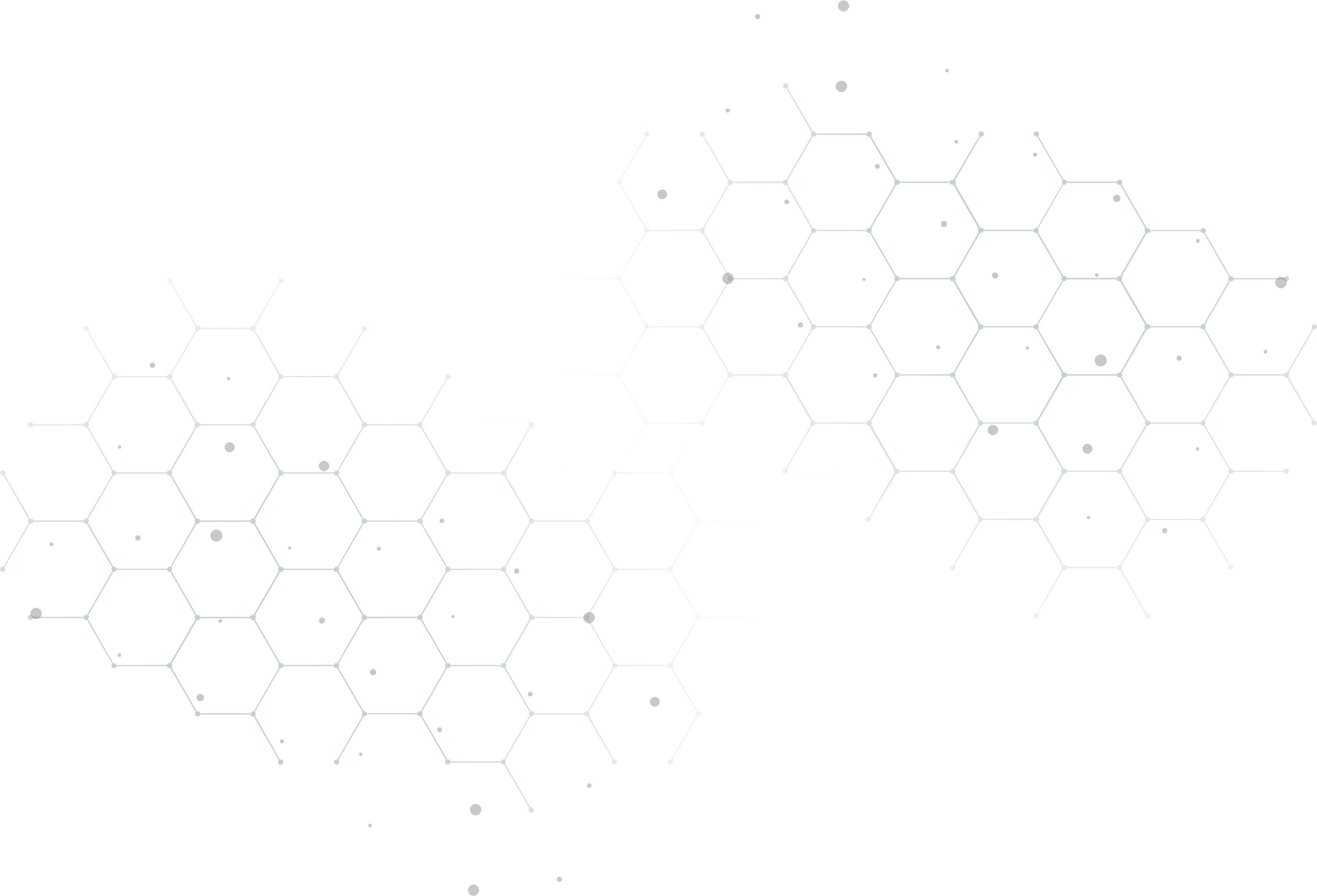 ЦИФРОВОЙ ЭФФЕКТИВНЫЙ РЕГИОН
06
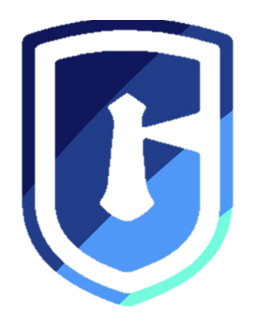 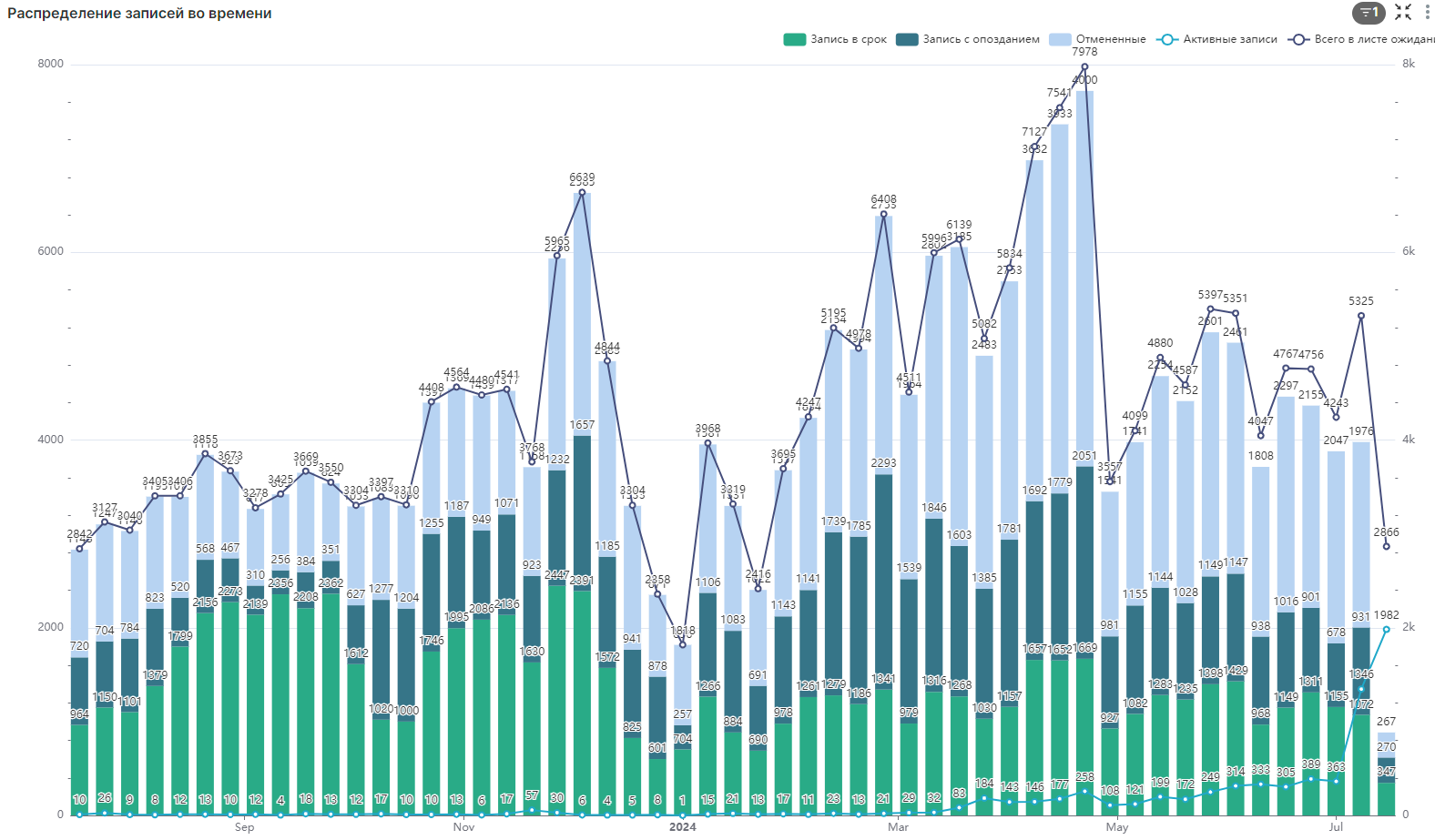 ЛИСТ ОЖИДАНИЯ
КАК РАБОТАЕТ:
При невозможности записи пациент помещается в лист ожидания, пациент может определить желаемую дату приема 
Операторами подбираются подходящие специалисты из всех организаций 
С пациентом связывается  call-центр, согласовывается дата визита, осуществляется запись на прием
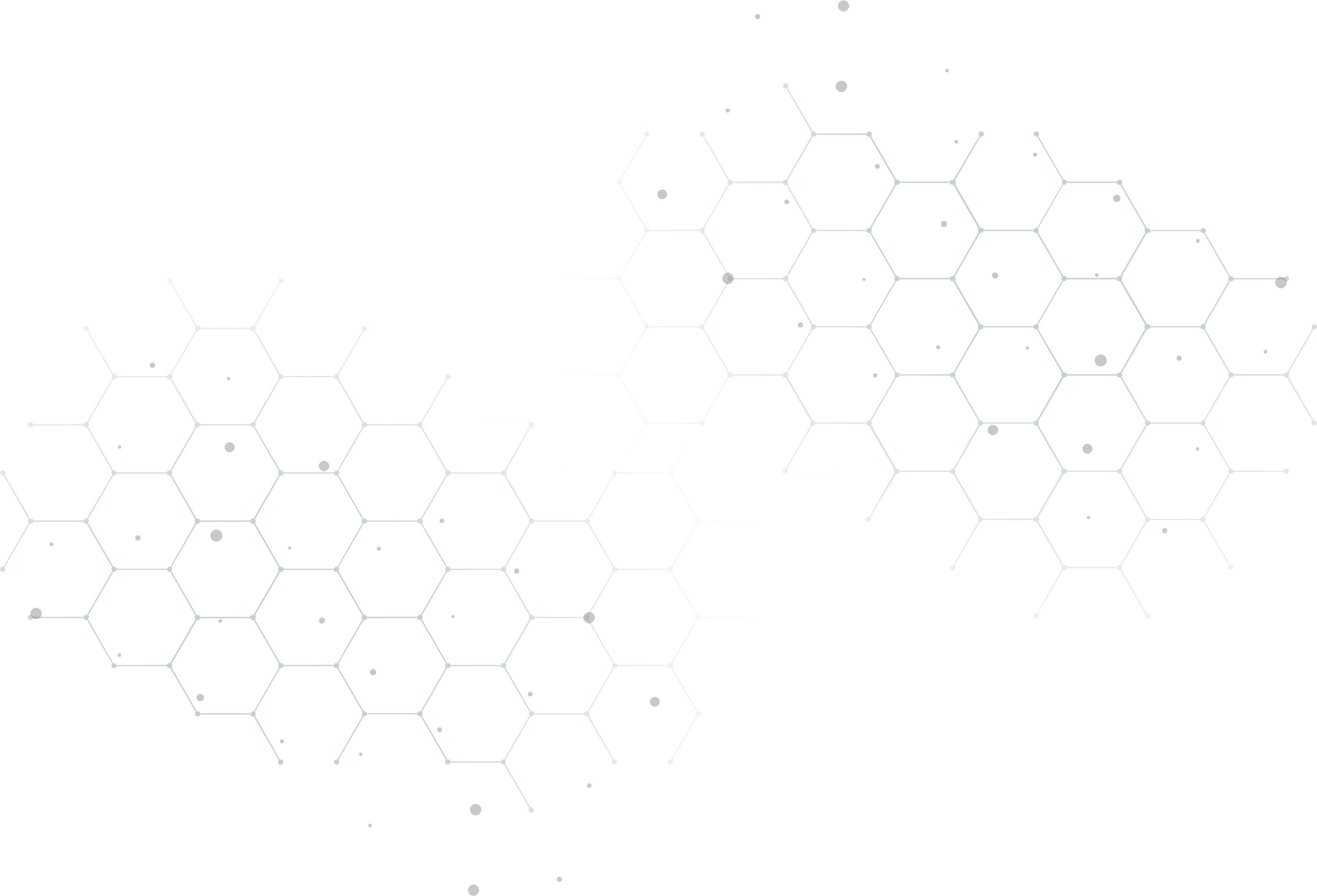 ЛИСТ ОЖИДАНИЯ:
механизм гарантированного приема врачом
механизм оценки кадрового обеспечения
механизм выявления организационных проблем
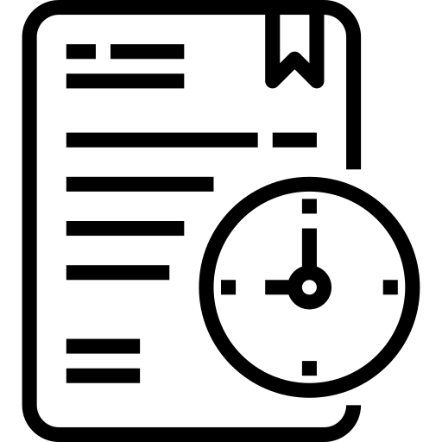 + 245 145 
   человека получили помощьс 26.08.2023 по 26.08.2024
ЦИФРОВОЙ ЭФФЕКТИВНЫЙ РЕГИОН
07
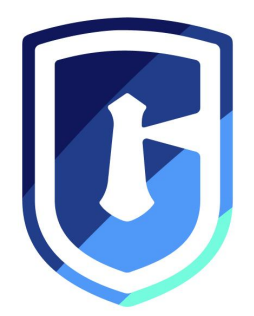 ЛИСТ ОЖИДАНИЯ. ОБЪЕКТИВИЗАЦИЯ РЕШЕНИЙ
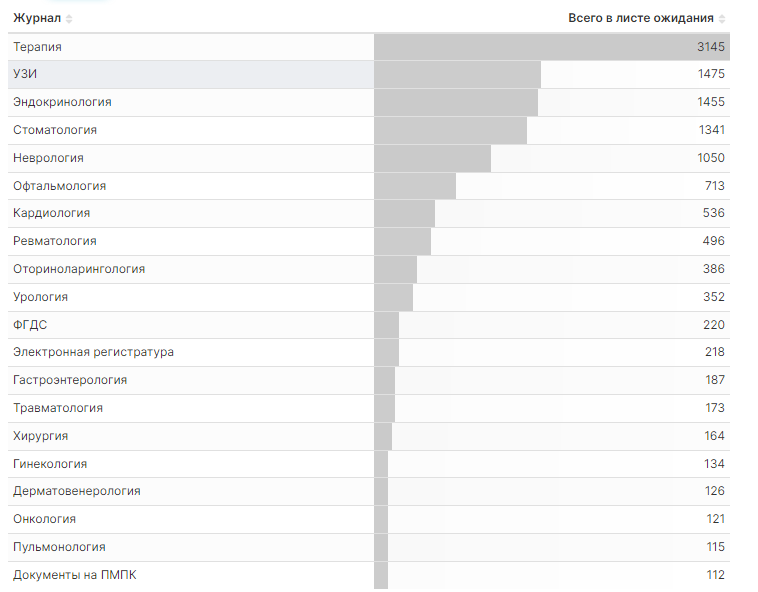 ЗА КОРОТКИЙ ПЕРИОД, СО СТАРТА ПРОЕКТА:
Выявили самые востребованные специальности врачей
Выявили организационные ошибки в поликлиниках (на примере назначения примере УЗИ)
С помощью листа ожидания объективно определены востребованные профили для формирования кадрового резерва
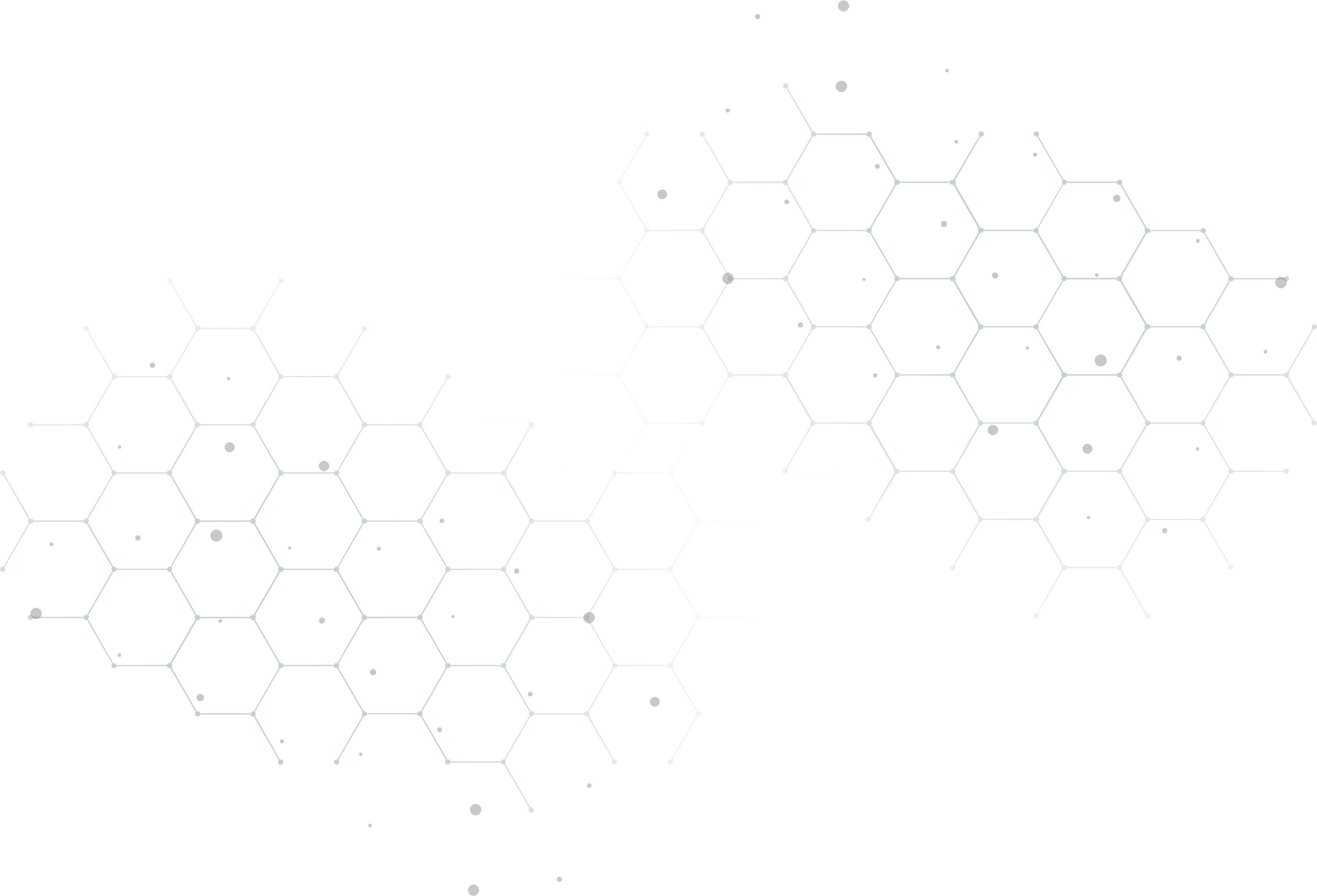 Введены дополнительные ставки для оперативного резерва
ЦИФРОВОЙ ЭФФЕКТИВНЫЙ РЕГИОН
08
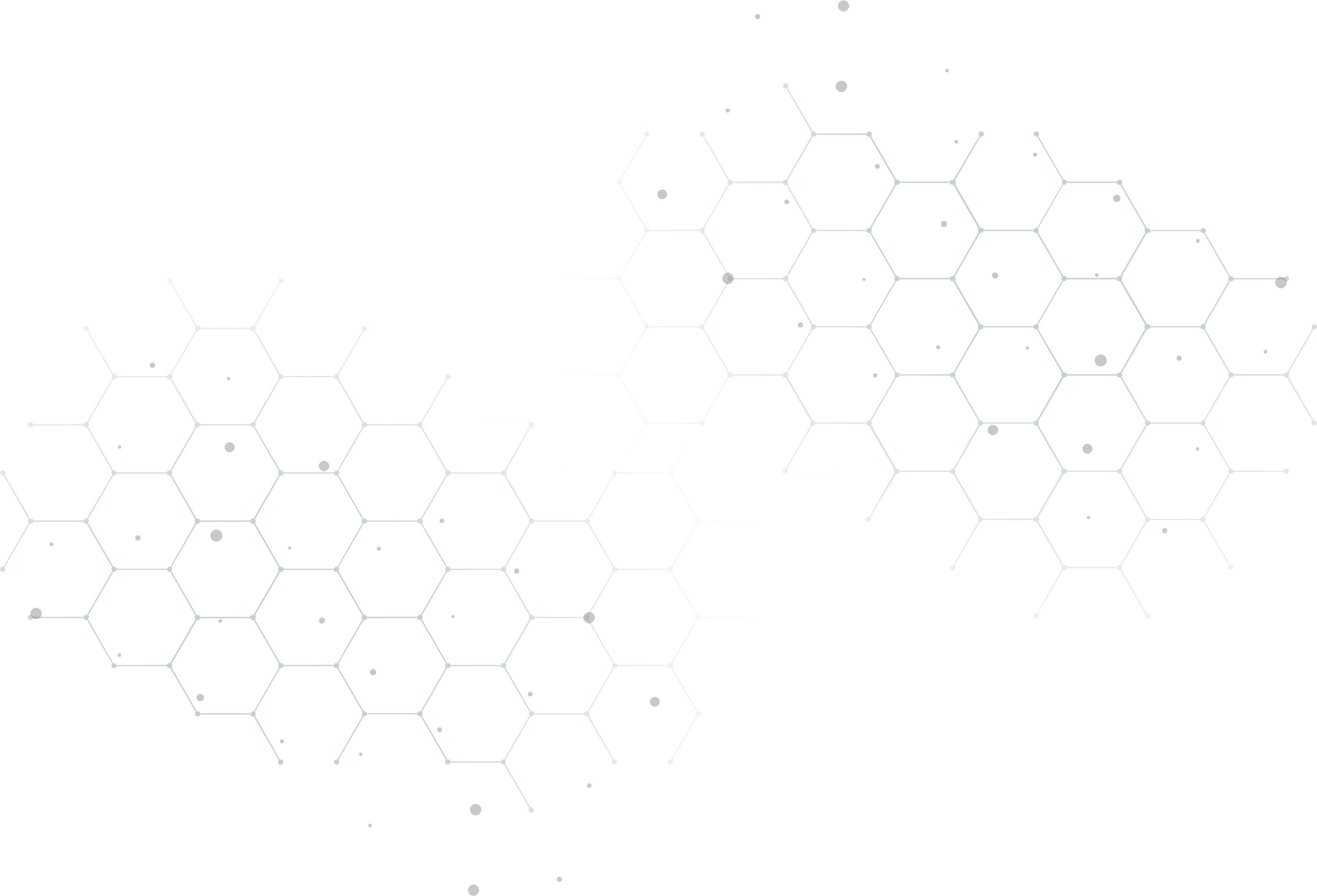 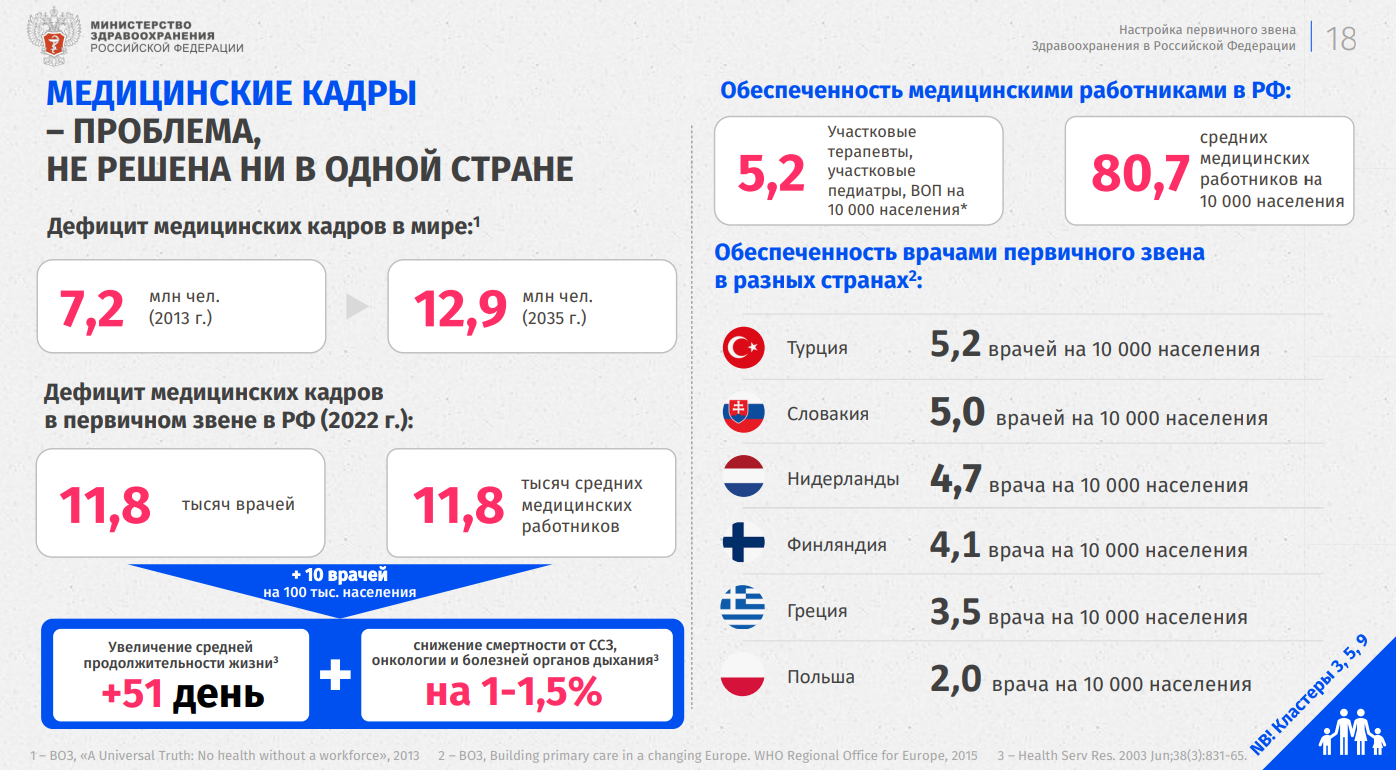 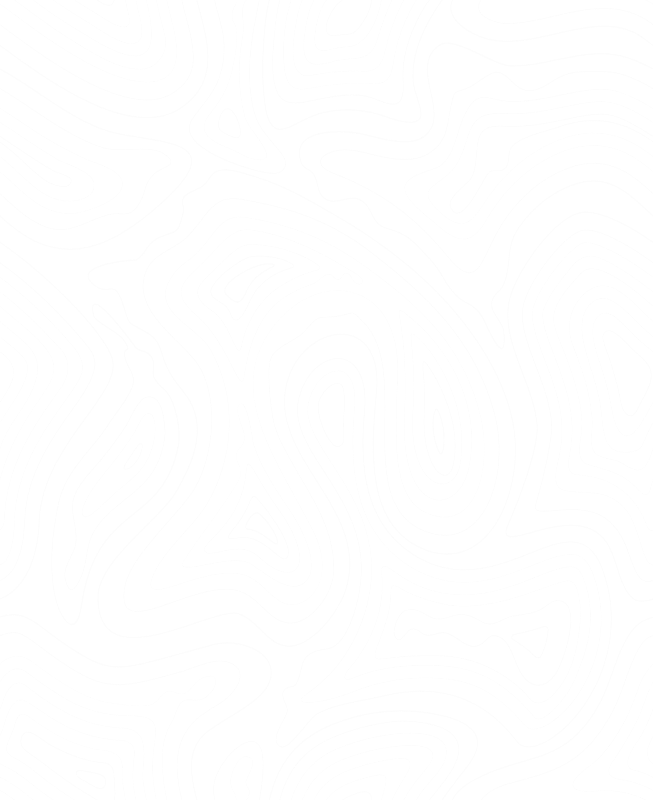 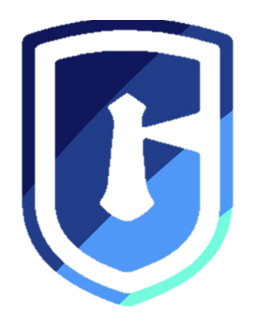 КАДРЫ ПОД ПОТРЕБНОСТЬ ЛЮДЕЙ
ПРИНЦИП КАДРОВОГО ПЛАНИРОВАНИЯ:
1
определяем Фактическую потребность в специалистах
2
привлекаем специалистов для удовлетворения потребности пациентов
3
Доклад Мурашко М.А. 07.08.2023
корректируем штатную численность
Сахалинская область
ПЛАН:
ФАКТ:
7,1
6,8
Участковых врачей на 10 000 тыс. населения
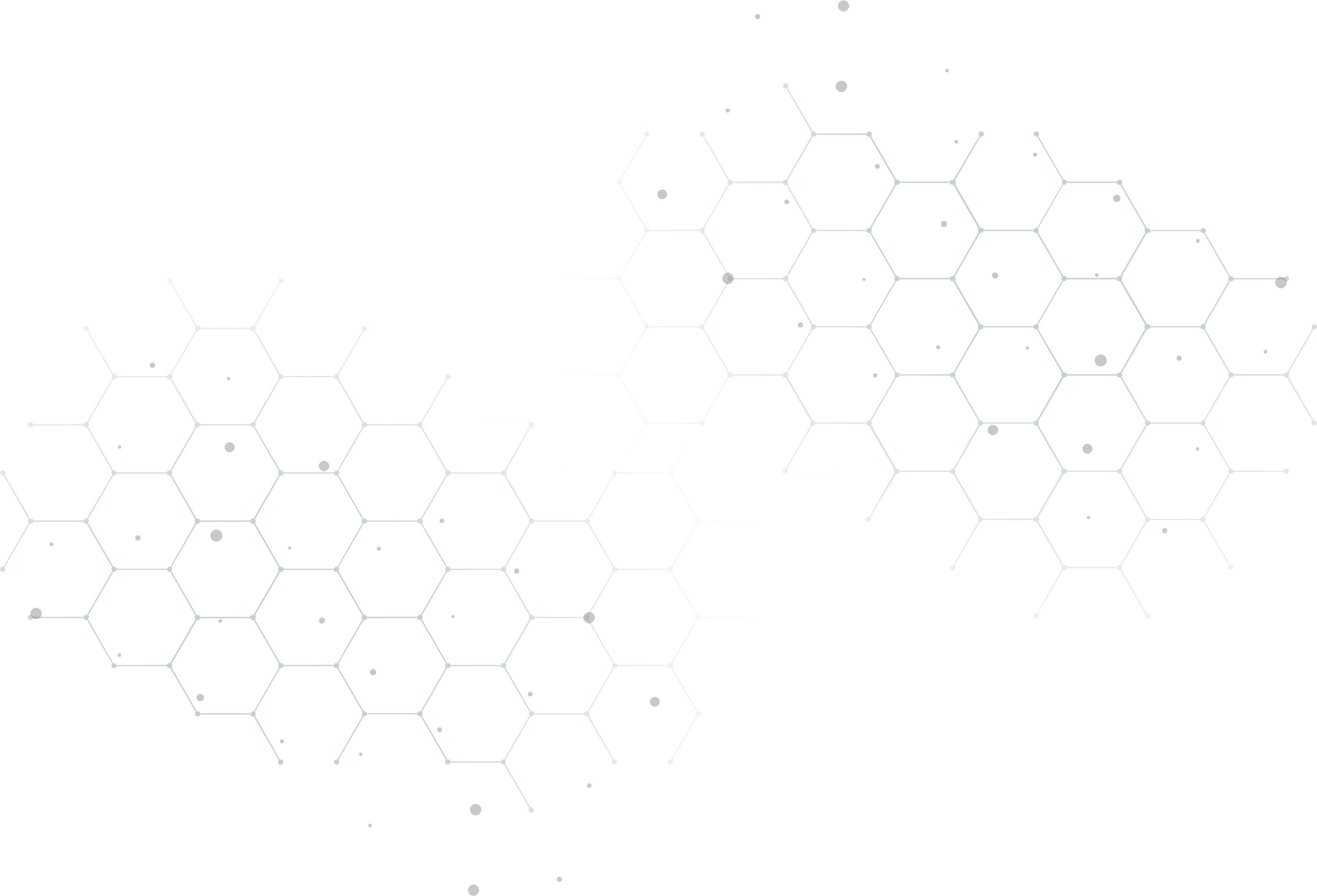 130,0
126,7
Средних медработников на 10 000 тыс. населения
*по данным федерального регистра на 01.08.2023
СТАТИСТИЧЕСКАЯ ПОТРЕБНОСТЬ
РЕАЛЬНАЯ ПОТРЕБНОСТЬ
320
108
АНАЛИЗДАННЫХ
врачей
врачей
ИСХОДЯ ИЗ ПОРЯДКОВ ОКАЗАНИЯ И ШТАТНЫХ РАСПИСАНИЙ
С УЧЕТОМ ПОТРЕБНОСТИ: ПО ЛИСТАМ ОЖИДАНИЯПРОГНОЗА ВЫХОДА НА ПЕНСИЮРАЗВИТИЯ КАЧЕСТВА ПОМОЩИ
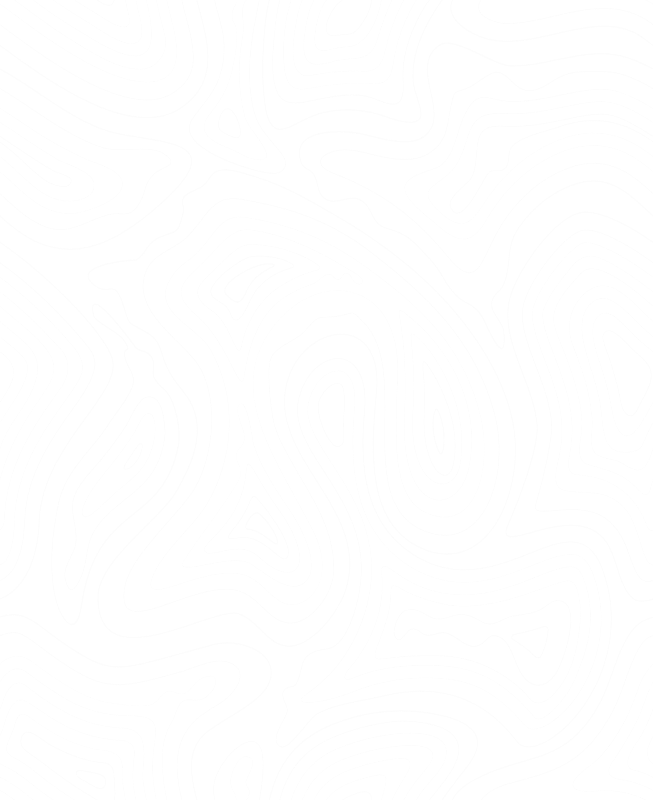 8
ЦИФРОВОЙ ЭФФЕКТИВНЫЙ РЕГИОН
09
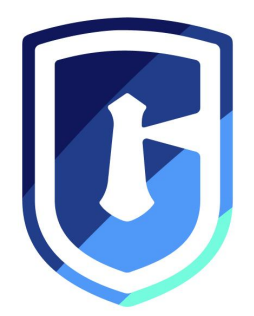 ЕЖЕДНЕВНЫЕ ОТЧЕТЫ ГУБЕРНАТОРУ
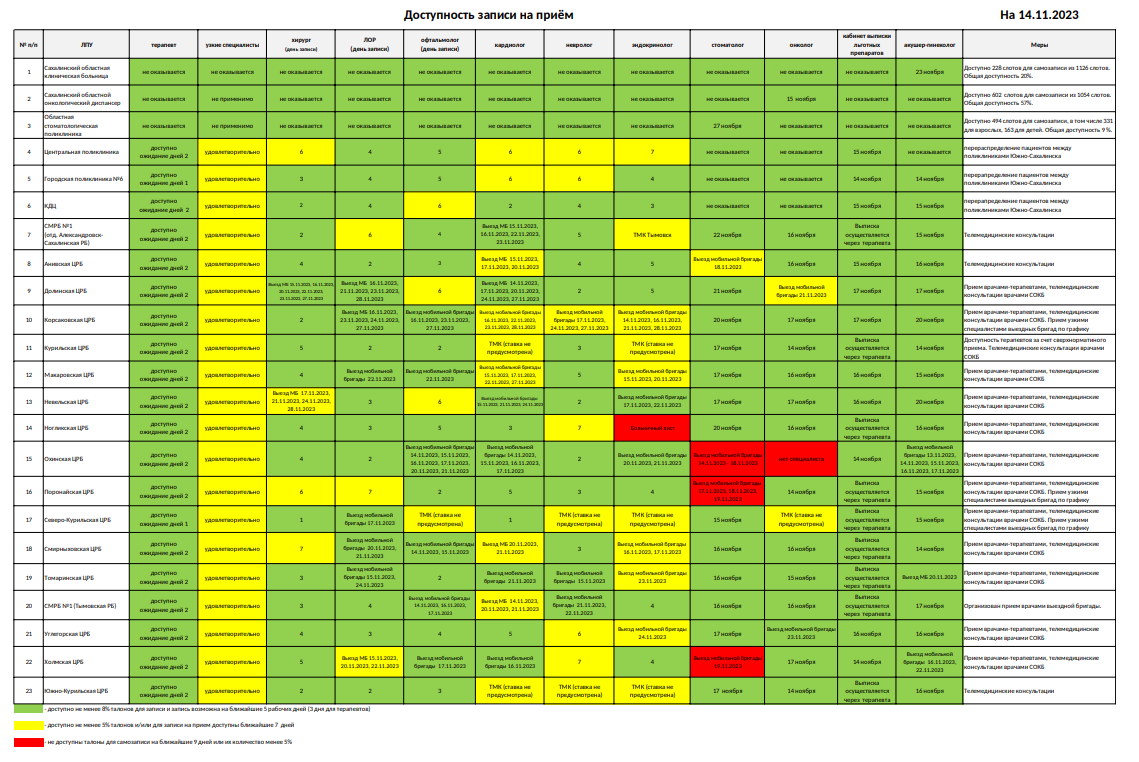 Ежедневно в автоматическом режиме в чат-бот Губернатора области направляются отчеты:
Доступность записи на прием к врачу
Загруженности стационаров
Выполнения планов по диспансеризации и профилактическим осмотрам
Выполнения региональной программы углубленного обследования 
Результаты обратной связи от пациентов
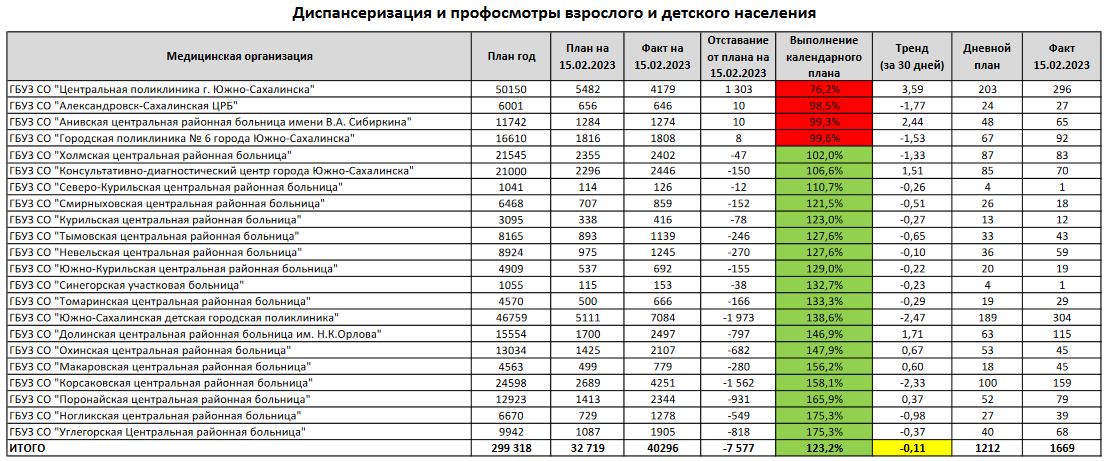 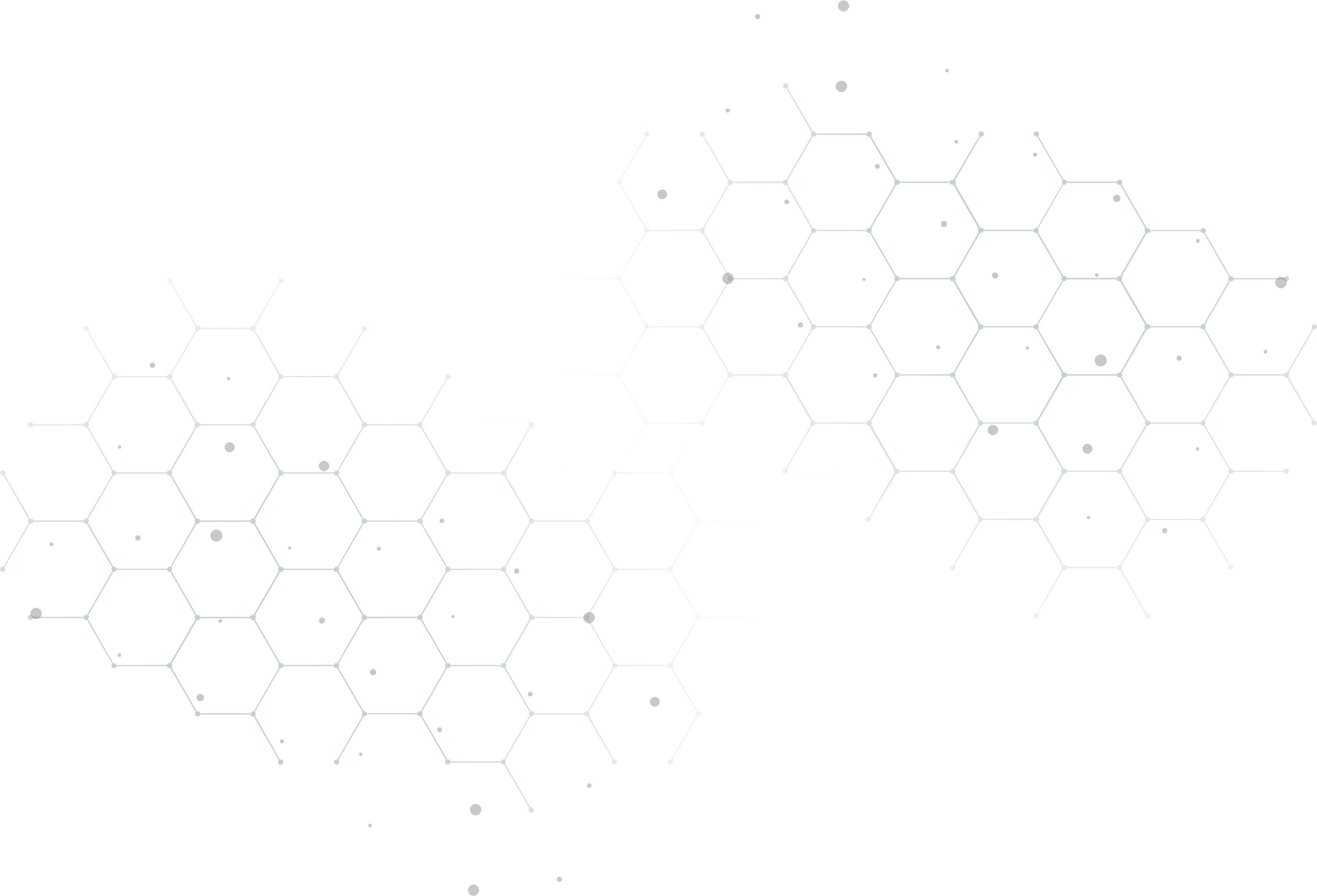 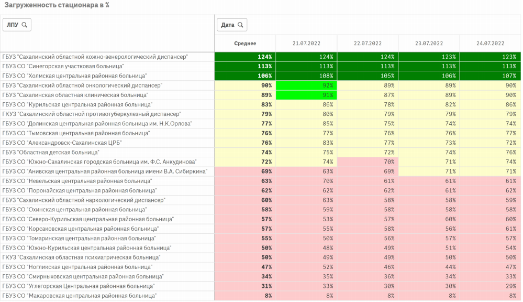 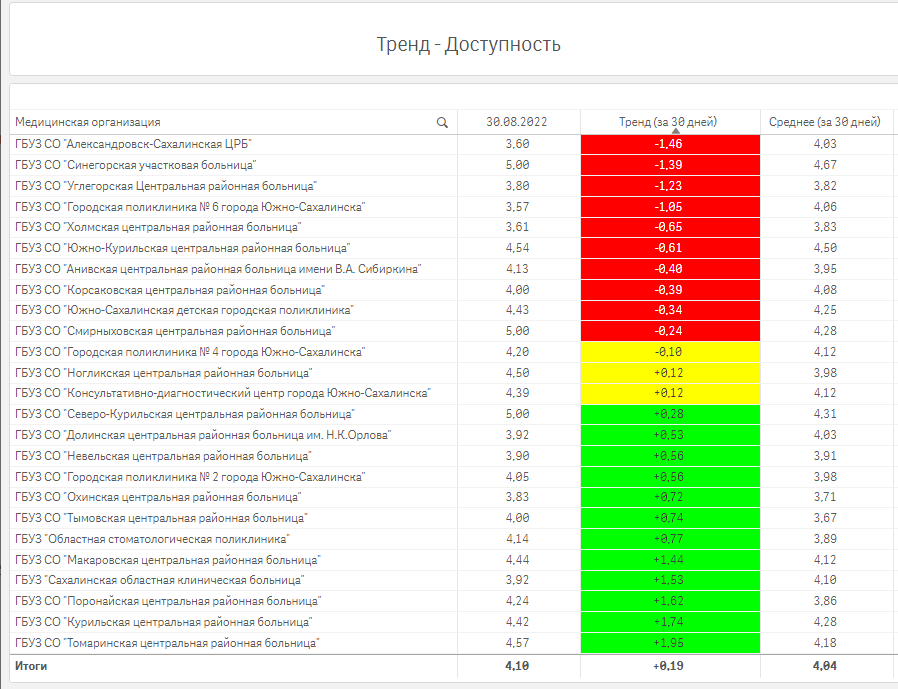 ЦИФРОВОЙ ЭФФЕКТИВНЫЙ РЕГИОН
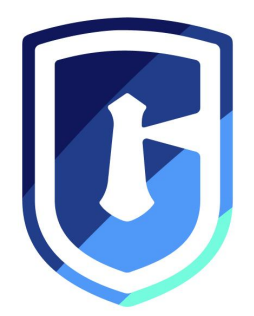 ПОЛУЧЕНИЕ ОЦЕНКИ
Пациенты оценивают по пятибалльной шкале удовлетворенность качеством работы врача и доступность записи на прием.
ИСТОЧНИК ПОЛУЧЕНИЯ ОЦЕНКИ: 
роботизированная система
КОНТРОЛЬ КАЧЕСТВА: Робот автоматически уточняет причины негатива у пациентов, поставивших оценку ниже 3-х баллов, для определения причин негативного восприятия
ЦЕЛЬ: Выявить причину неудовлетворенности пациента, принять системные решения и меры, обеспечить реализацию запросов общества
СРЕДНИЕ ЗНАЧЕНИЯ ЗА ПОСЛЕДНИЕ 30 ДНЕЙ
4,23
Качество
4,18
Доступность
на 26.08.2024
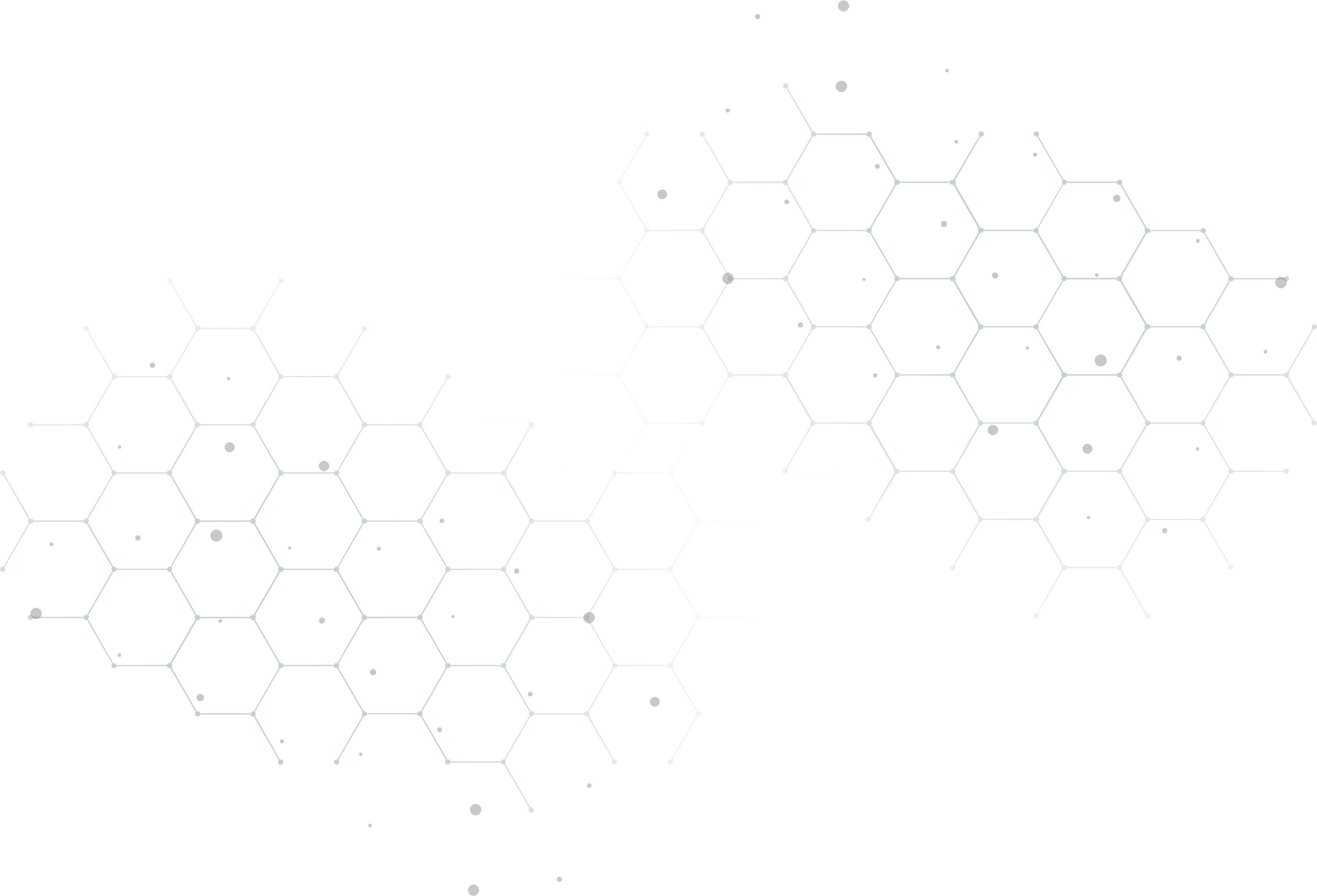 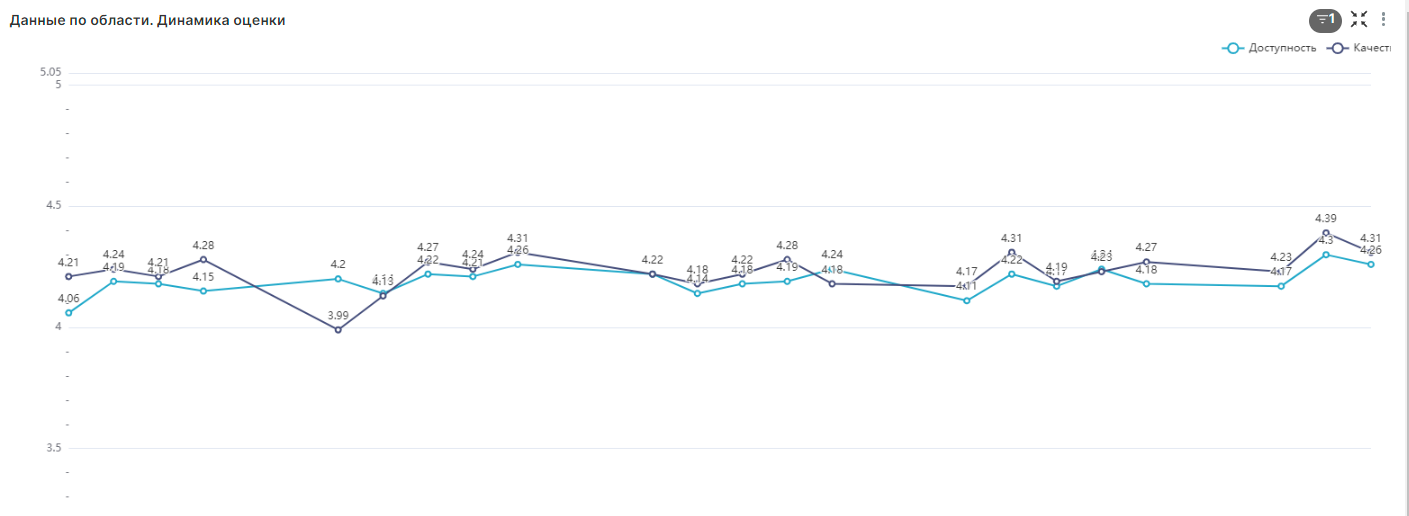 ЦИФРОВОЙ ЭФФЕКТИВНЫЙ РЕГИОН
17
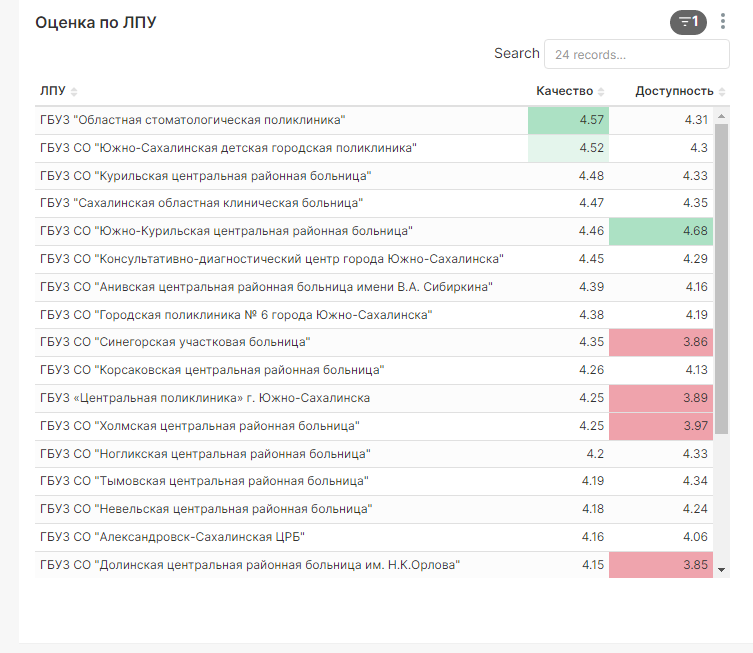 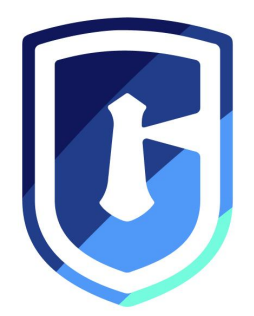 СИСТЕМА ПОЗВОЛЯЕТ
Проводить оценку в любом разрезе.
Выявлять скрытые проблемы, контролировать построение пациентоориентированной модели здравоохранения.
Строить рейтинги организаций и специалистов  
Обеспечить автоматизированный контроль динамики преобразований поликлиник
Создать объективную систему мотивации сотрудников всех уровней.
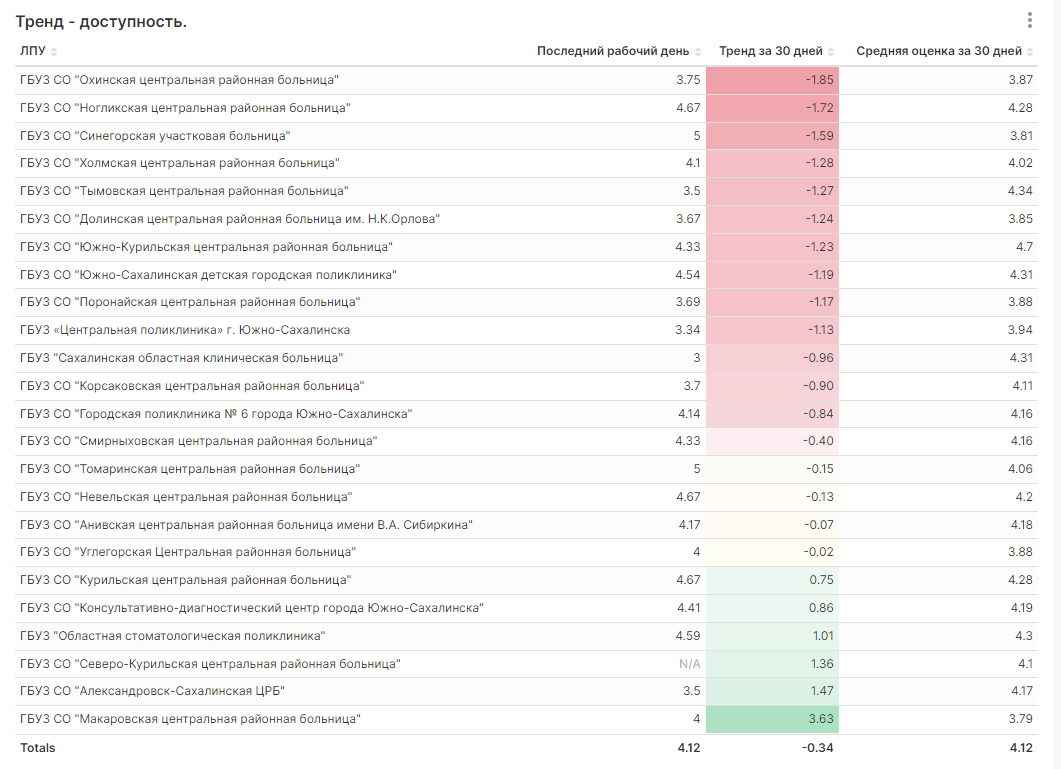 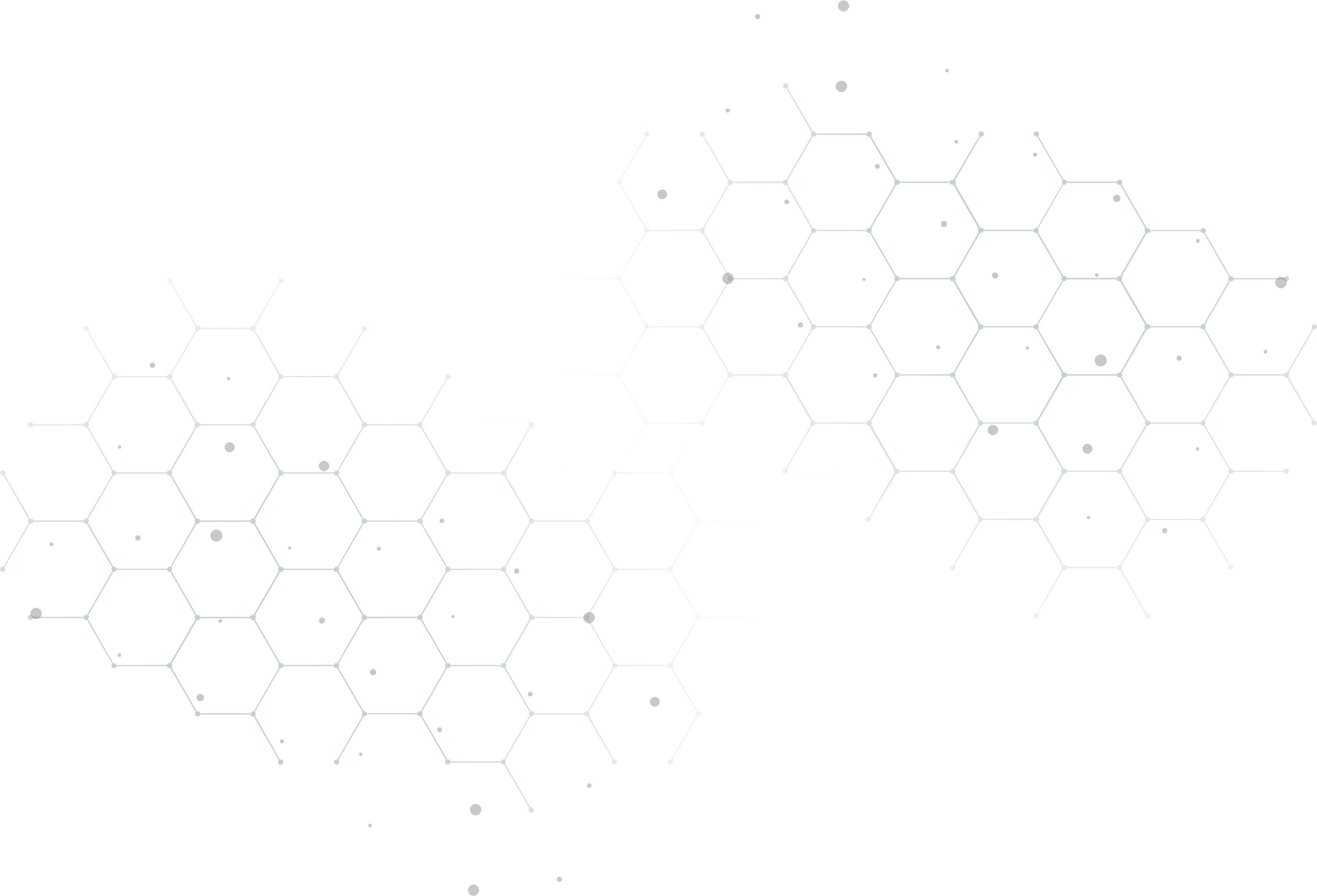 ЦИФРОВОЙ ЭФФЕКТИВНЫЙ РЕГИОН
19
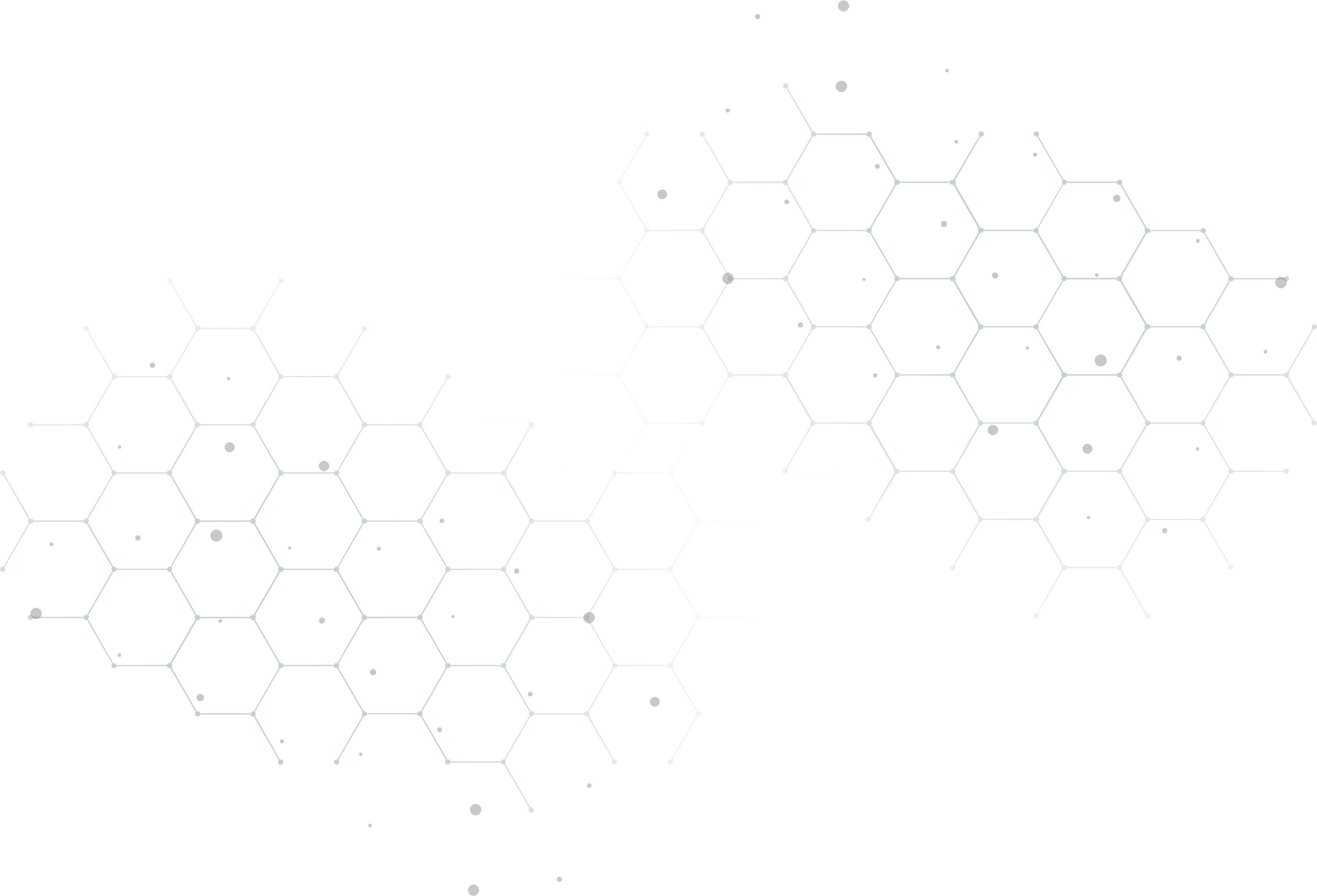 ЦЕЛЬ:
Увеличение ожидаемой продолжительности жизни до 80 лет к 2030г.
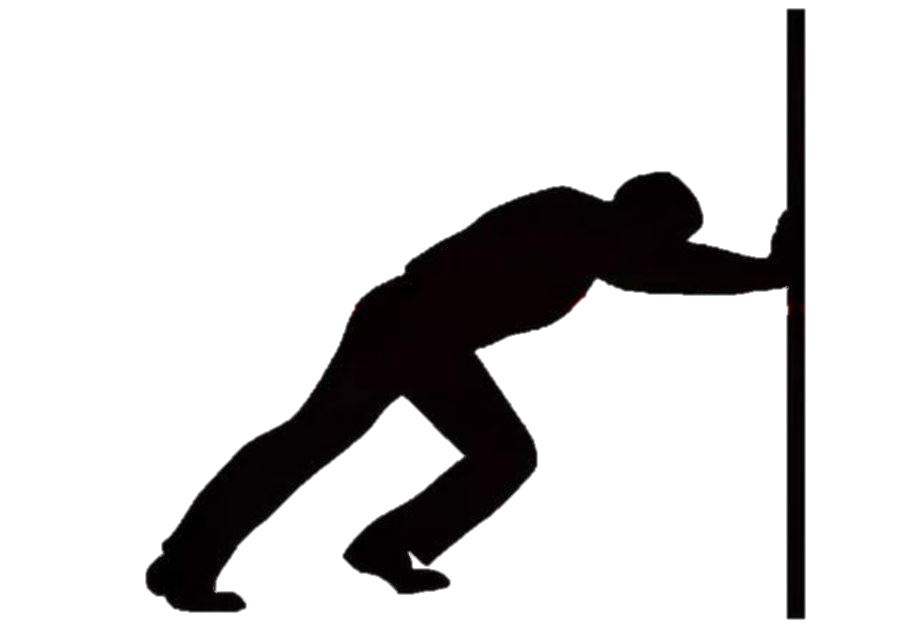 80
70,37
71,14
68,42
90
2022
06.2023
2021
2030
*по данным государственной службы статистики      https://www.fedstat.ru/indicator/31293
ЦИФРОВОЙ ЭФФЕКТИВНЫЙ РЕГИОН
21
СОЦИОЛОГИЯ
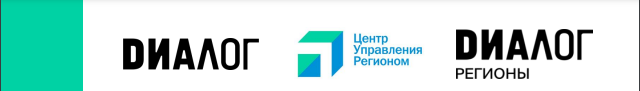 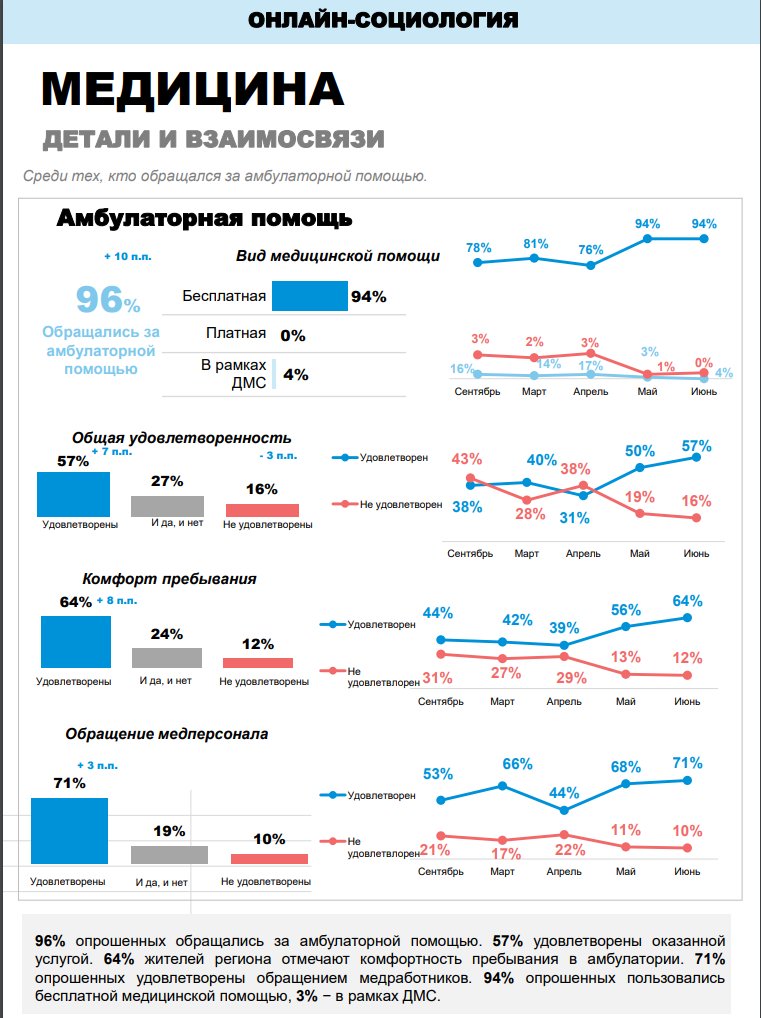 Удовлетворенность доступностью медициныСахалинской области
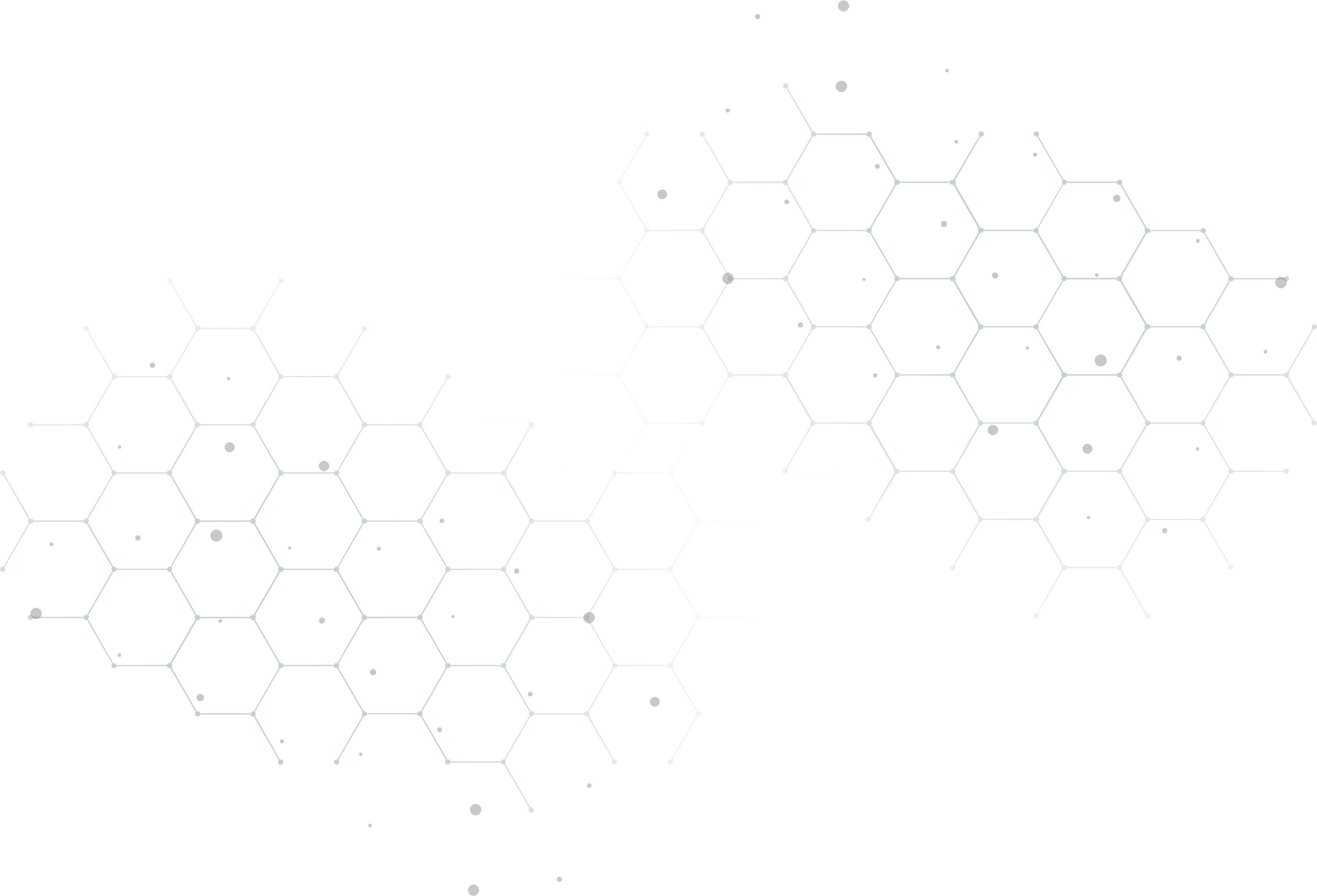 Данные ВЦИОМиюль 2024
Отчет АНО ДИАЛОГ
ЦИФРОВОЙ ЭФФЕКТИВНЫЙ РЕГИОН